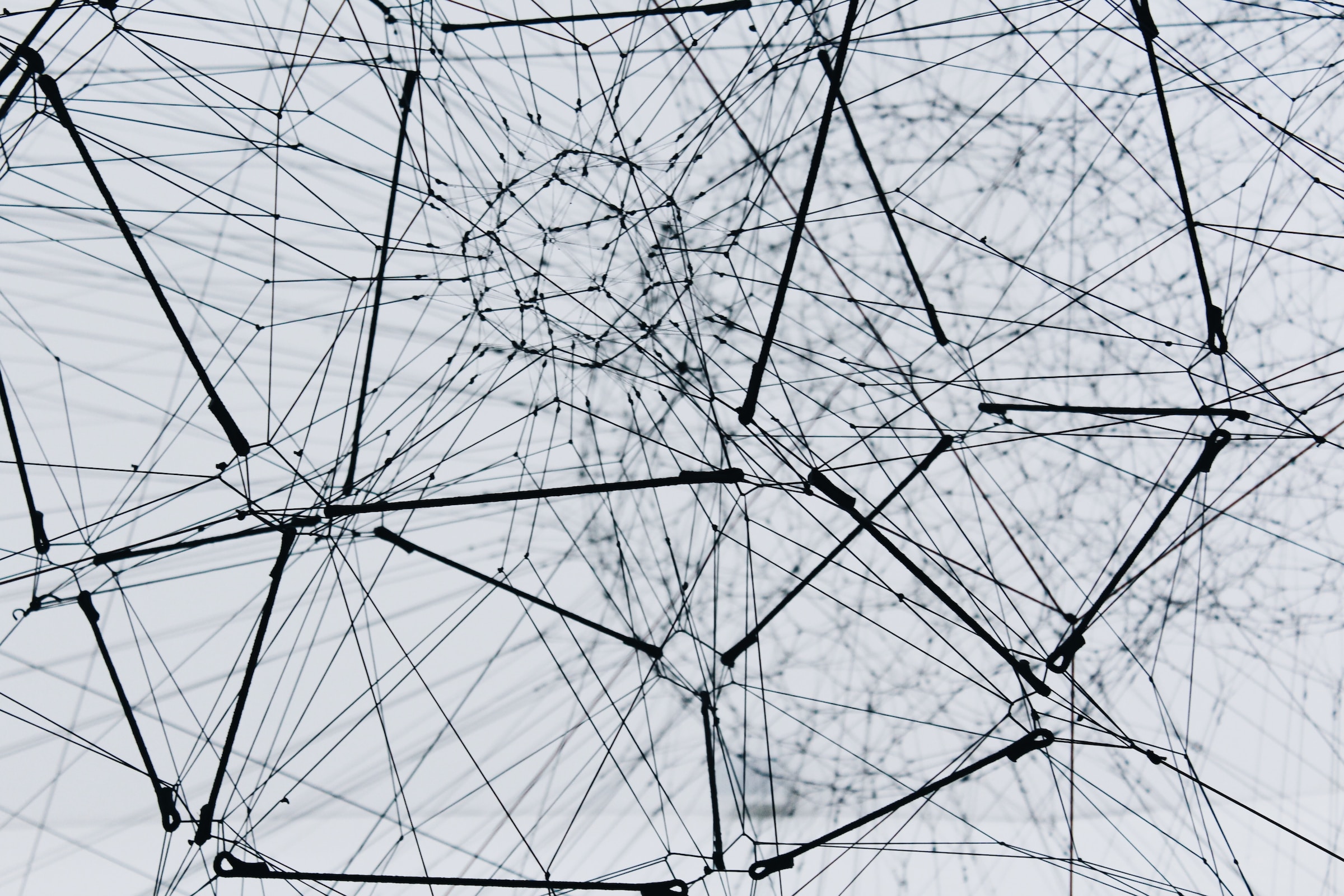 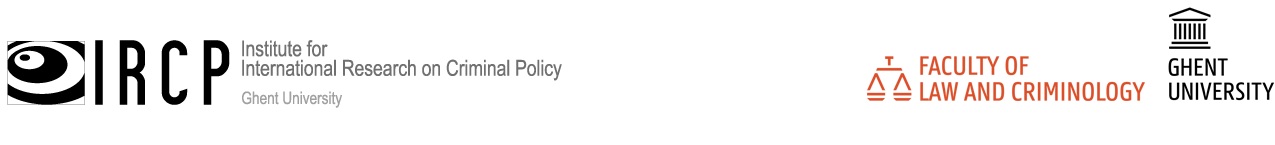 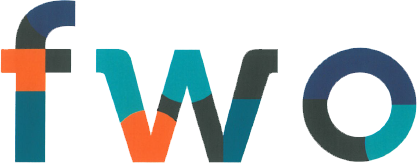 The Effect of Homophily on Co-Offending Network Structure and Information DiffusionRuslan Klymentiev, Luis E C Rocha, Christophe VandeviverCBEN & MVE 2024 − Maastricht − 24/10/2024
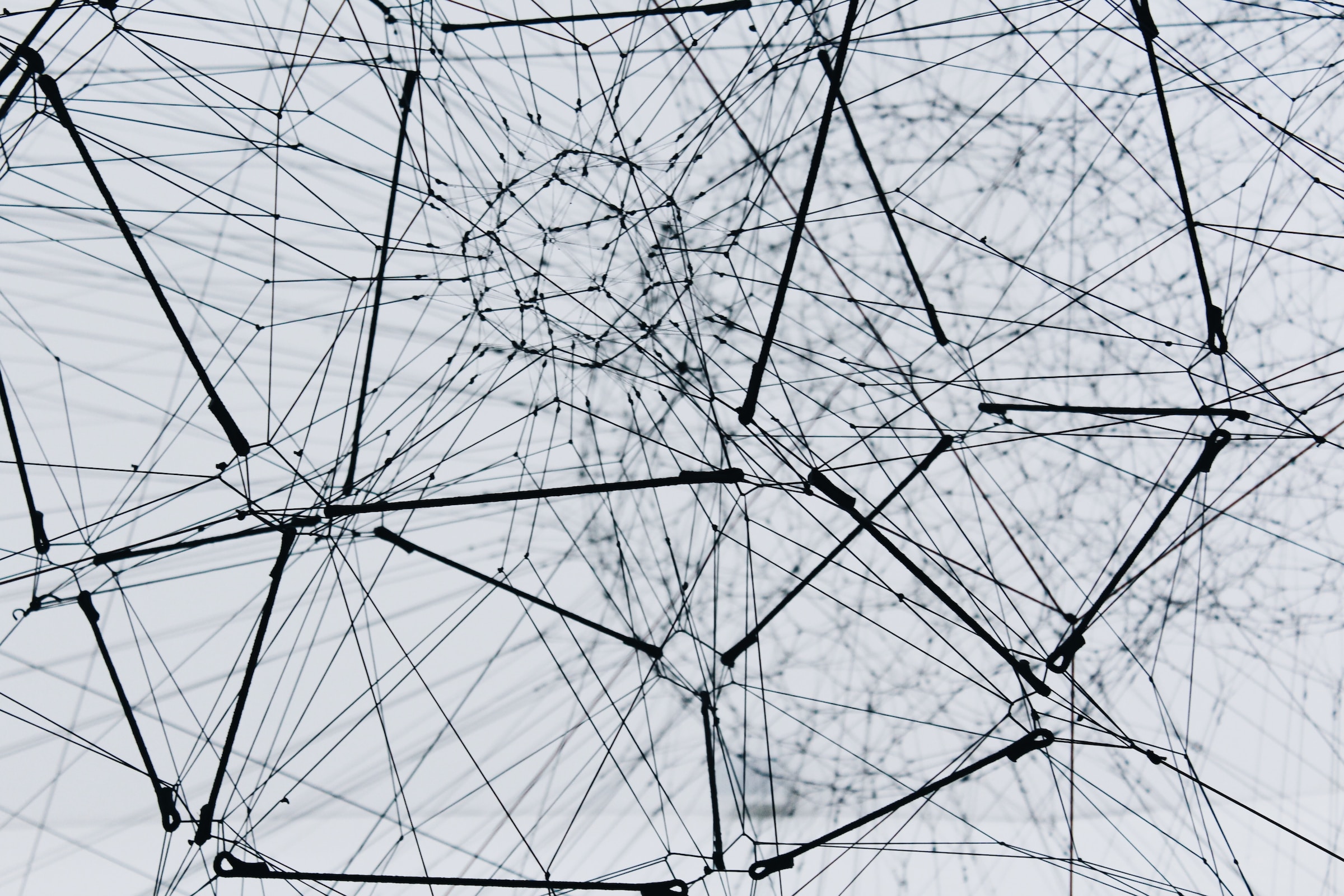 Research Question
How does similarity-based partner selection affect co-offending network structure and information diffusion?
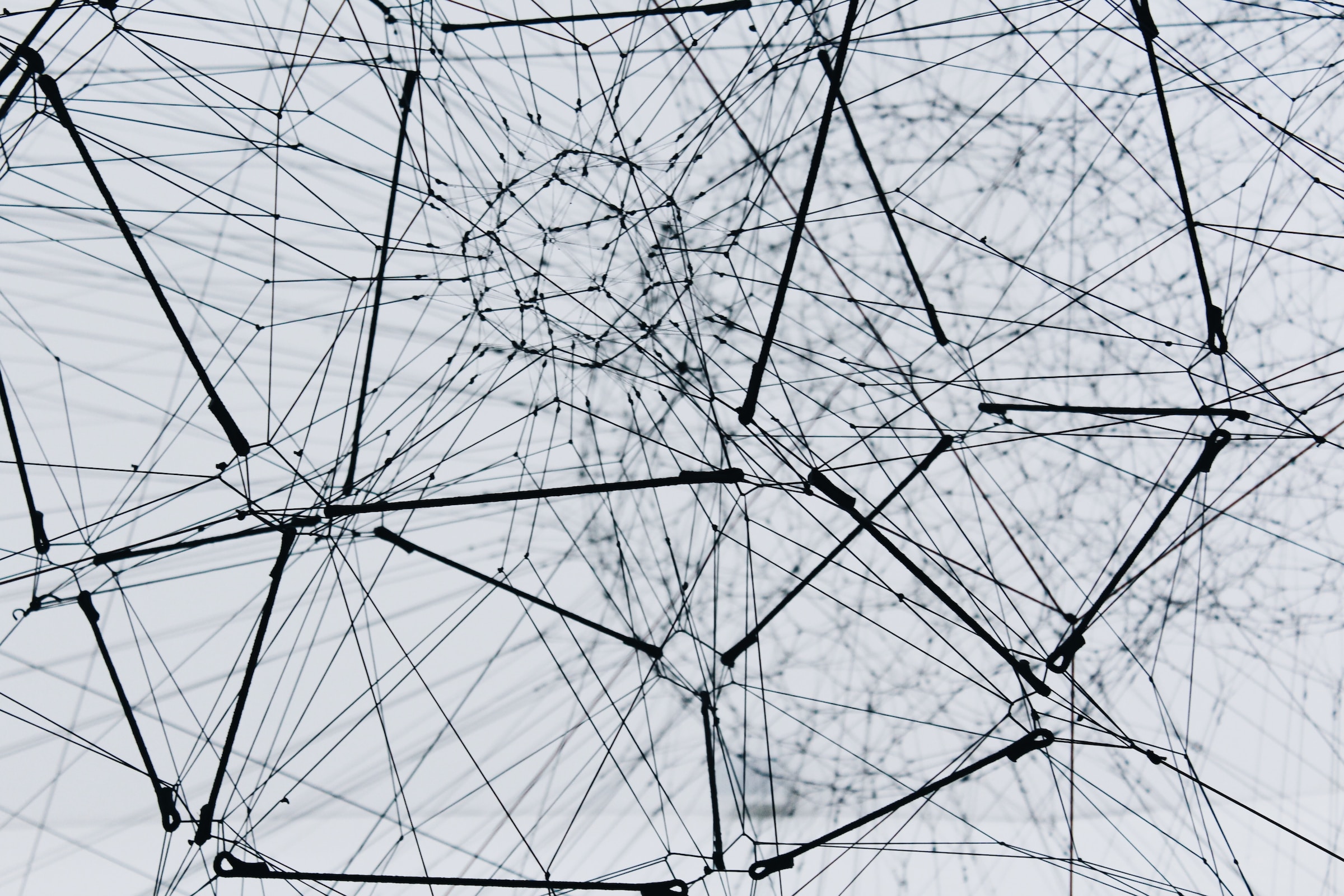 Research Question
How does similarity-based partner selection affect co-offending network structure and information diffusion?
Stability of partnerships
Skill exchange
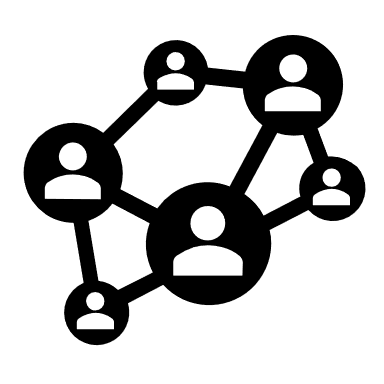 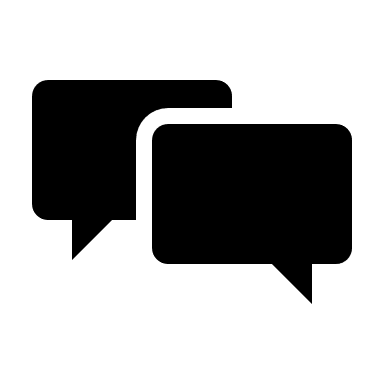 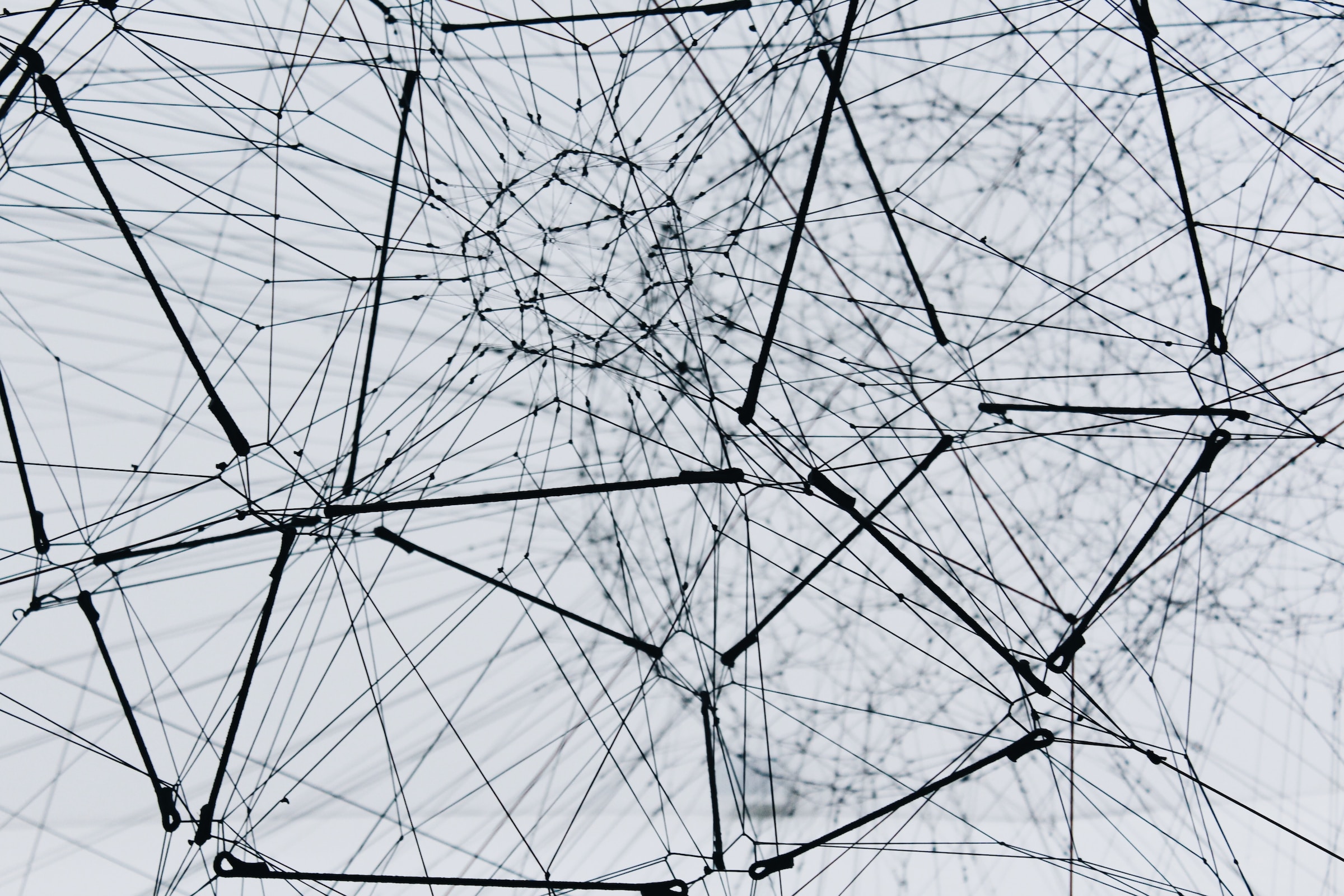 Outline
Background
Proposed Agent-Based Model
Results & Discussion
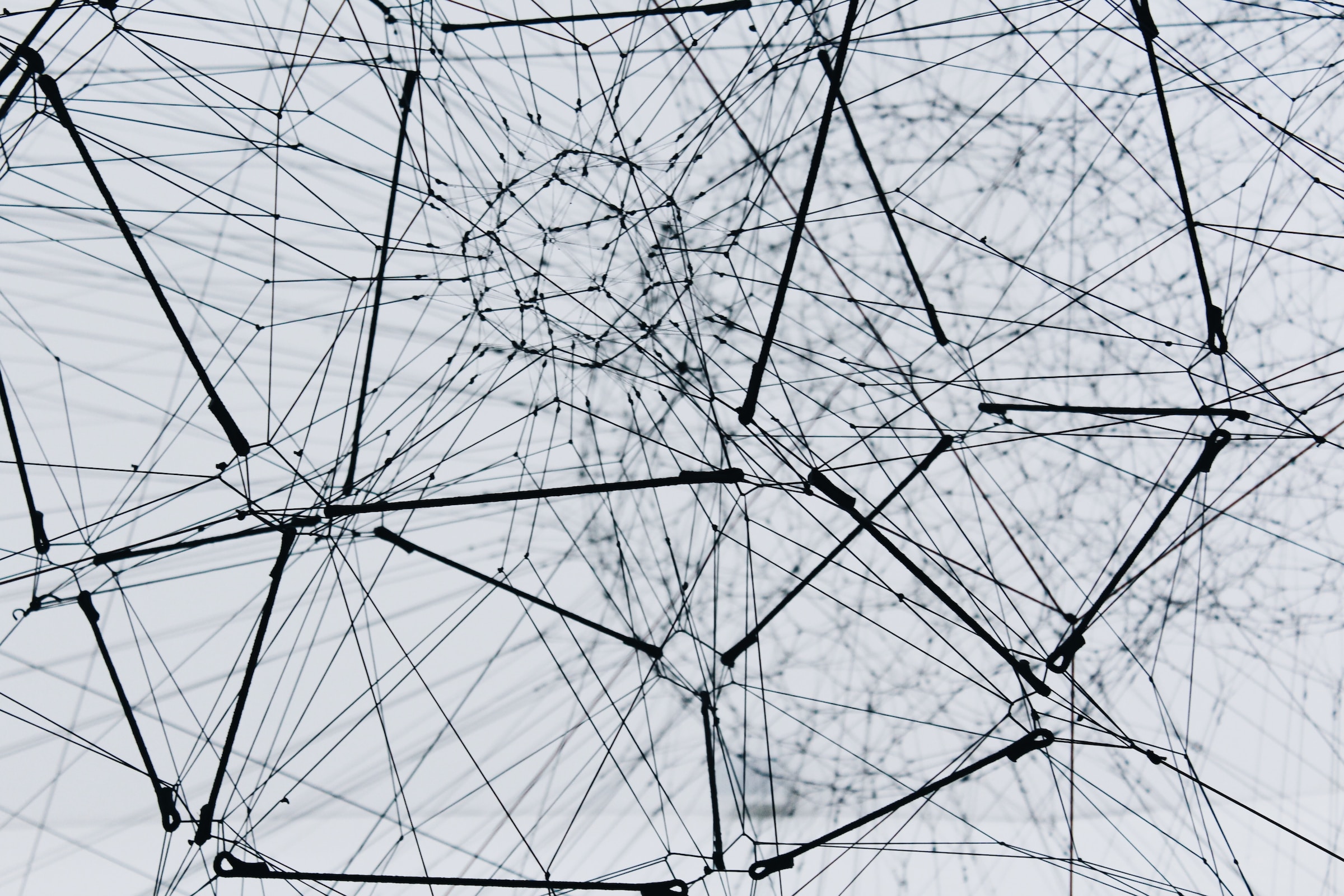 Background
Co-offending acts as a means of achieving material and immaterial goods (Weerman, 2003)*:
Services
Catch
Payment
Appreciation
Acceptance
Information

* For disorganized/opportunistic crimes
Pros of co-offending
Cons of co-offending
Partner selection
Homophily
Skills exchange
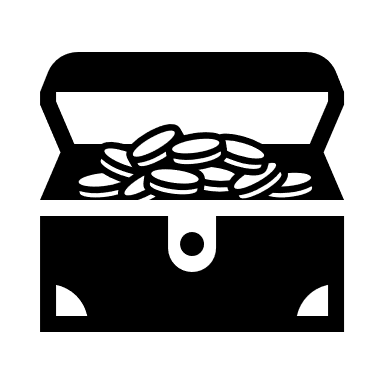 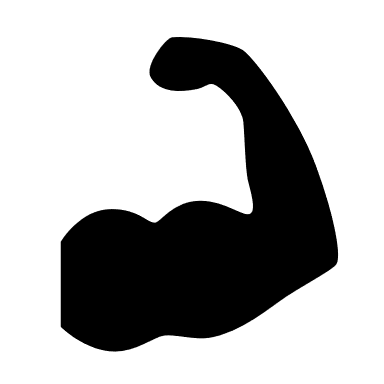 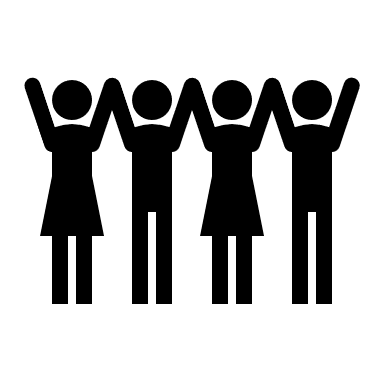 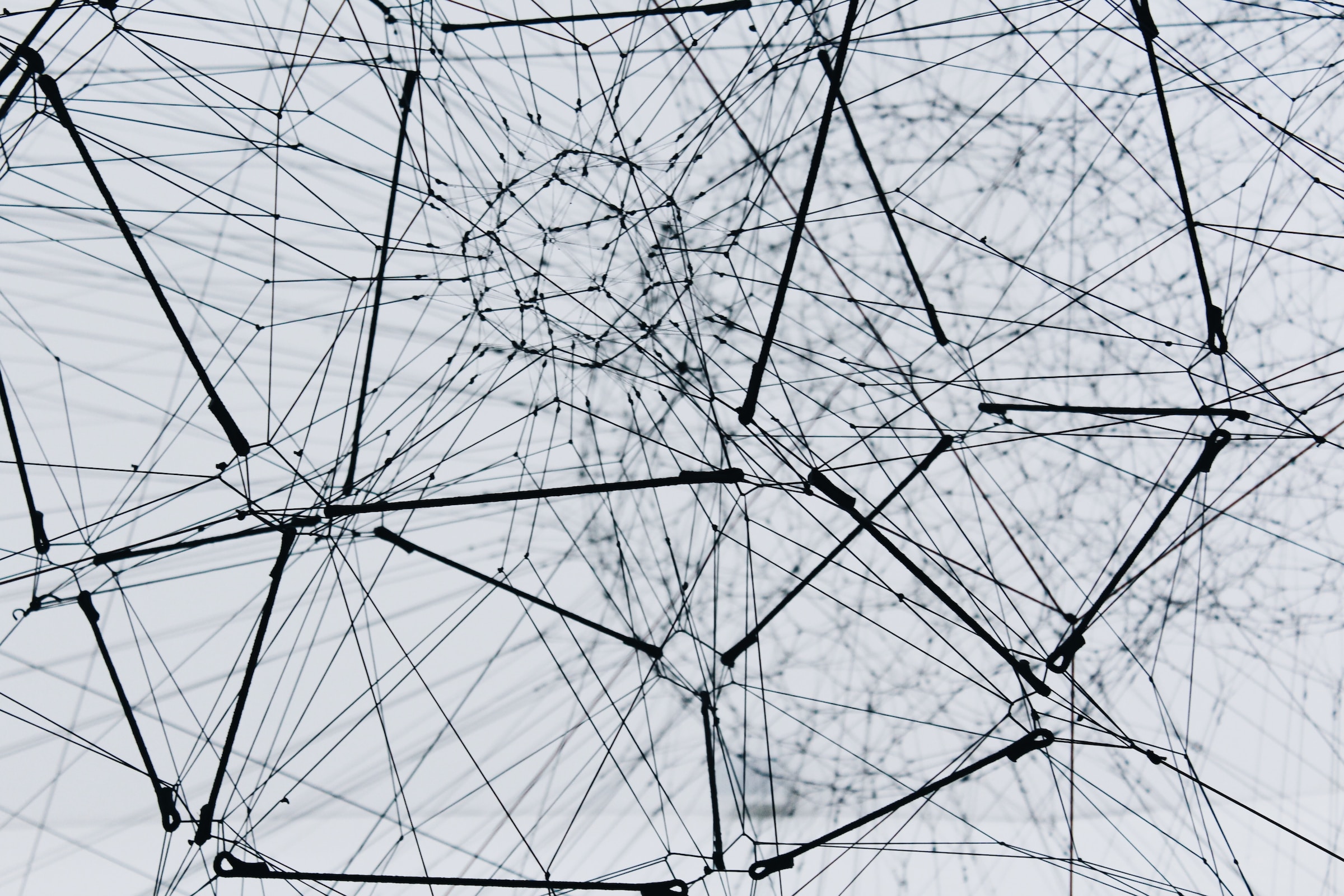 Background
Group crime can increase the risk of getting caught (Morselli, 2009)
As the number of offenders per offense increases the profit per individual offender decreases (Tillyer and Tillyer, 2015)
Non-trivial problem of partner search and selection (McCuish et al., 2015; Tremblay, 2017; Van Mastrigt, 2017; Weerman, 2003)
Pros of co-offending
Cons of co-offending
Partner selection
Homophily
Skills exchange
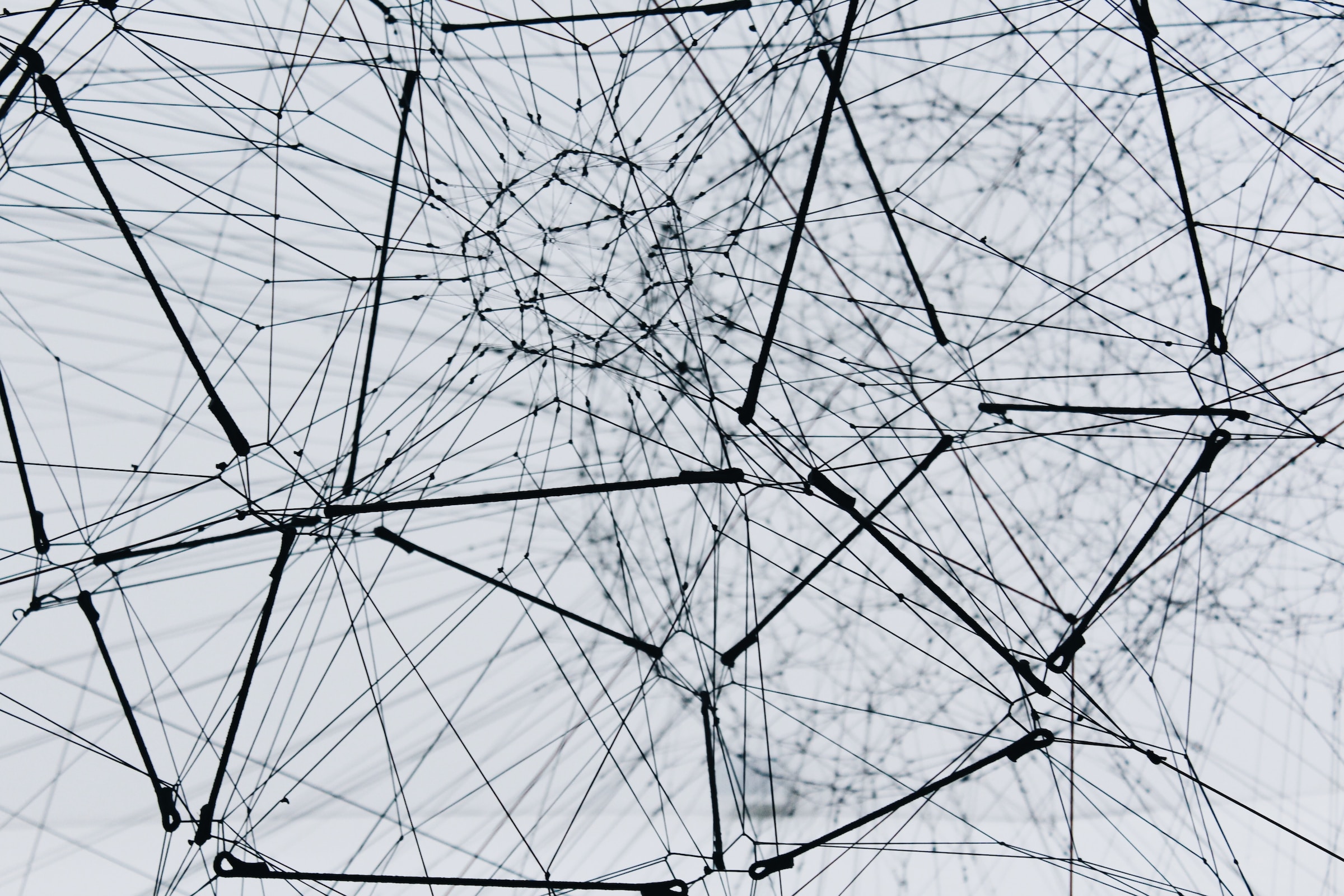 Background
According to Tremblay (2017), ideally, offenders want to find partners who are trustful and useful. 
Trustful connections ensure long-lasting relationships with low chances of failure or betrayal (Grund and Morselli, 2017)
Useful connections provide important information to expand one’s criminal opportunities (Becker and McCorkel, 2011)
Pros of co-offending
Cons of co-offending
Partner selection
Homophily
Skills exchange
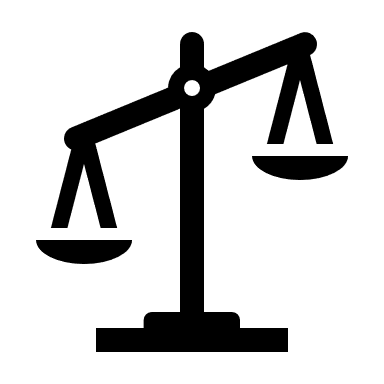 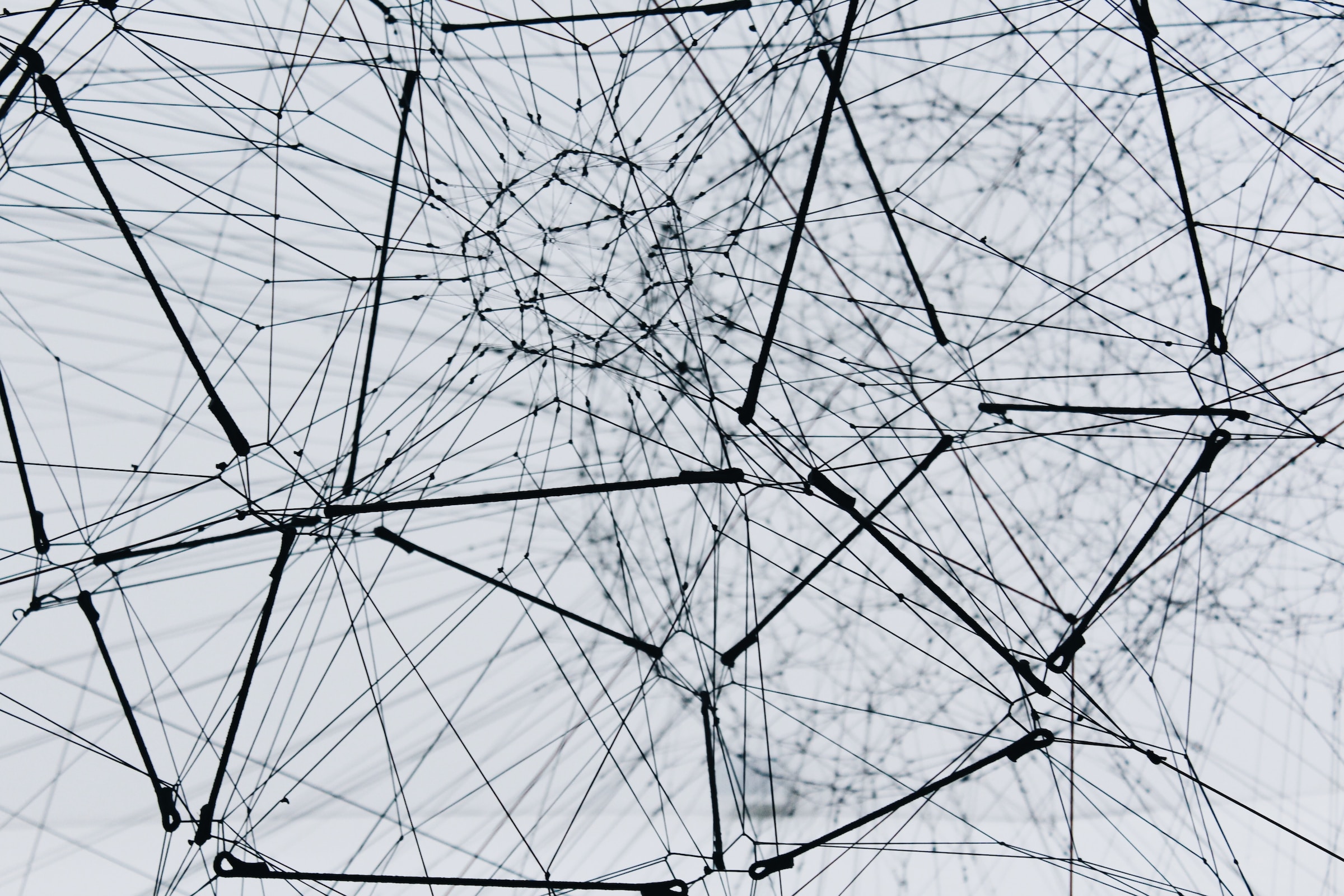 Background
Scholars have found similarity preference in co-offending networks in terms of:
age (Bright and Whelan, 2020; Di Meo, 2023; Van Mastrigt and Carrington, 2013)
sex (Di Meo, 2023; Van Mastrigt and Carrington, 2013)
ethnicity (Grund and Densley, 2015)
marital status (Di Meo, 2023)
spatial proximity (Schwarzenbach and Jensen, 2024)
socio-cultural background (Schwarzenbach and Jensen, 2024)
violence level (Geeraert et al., 2024)
Pros of co-offending
Cons of co-offending
Partner selection
Homophily
Skills exchange
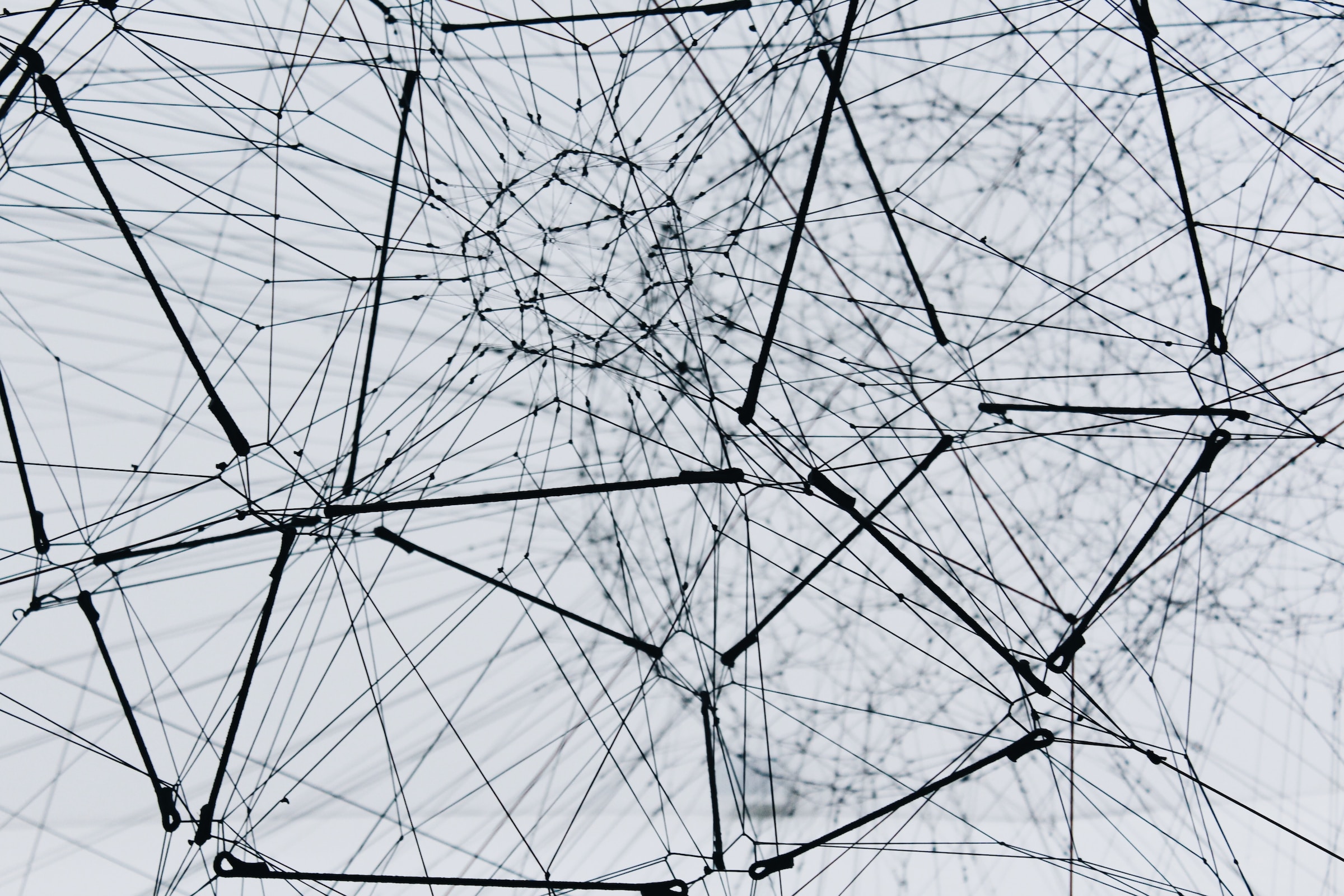 Background
Co-offenders commit a wider variety of crimes than solo offenders (Conway and McCord, 2002)
Co-offending often involves a combination of offenders with varying skills (Bright et al., 2024)
Co-offending might help with committing sophisticated crimes (Felson, 2003)
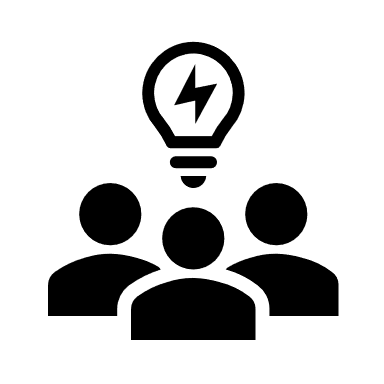 Pros of co-offending
Cons of co-offending
Partner selection
Homophily
Skills exchange
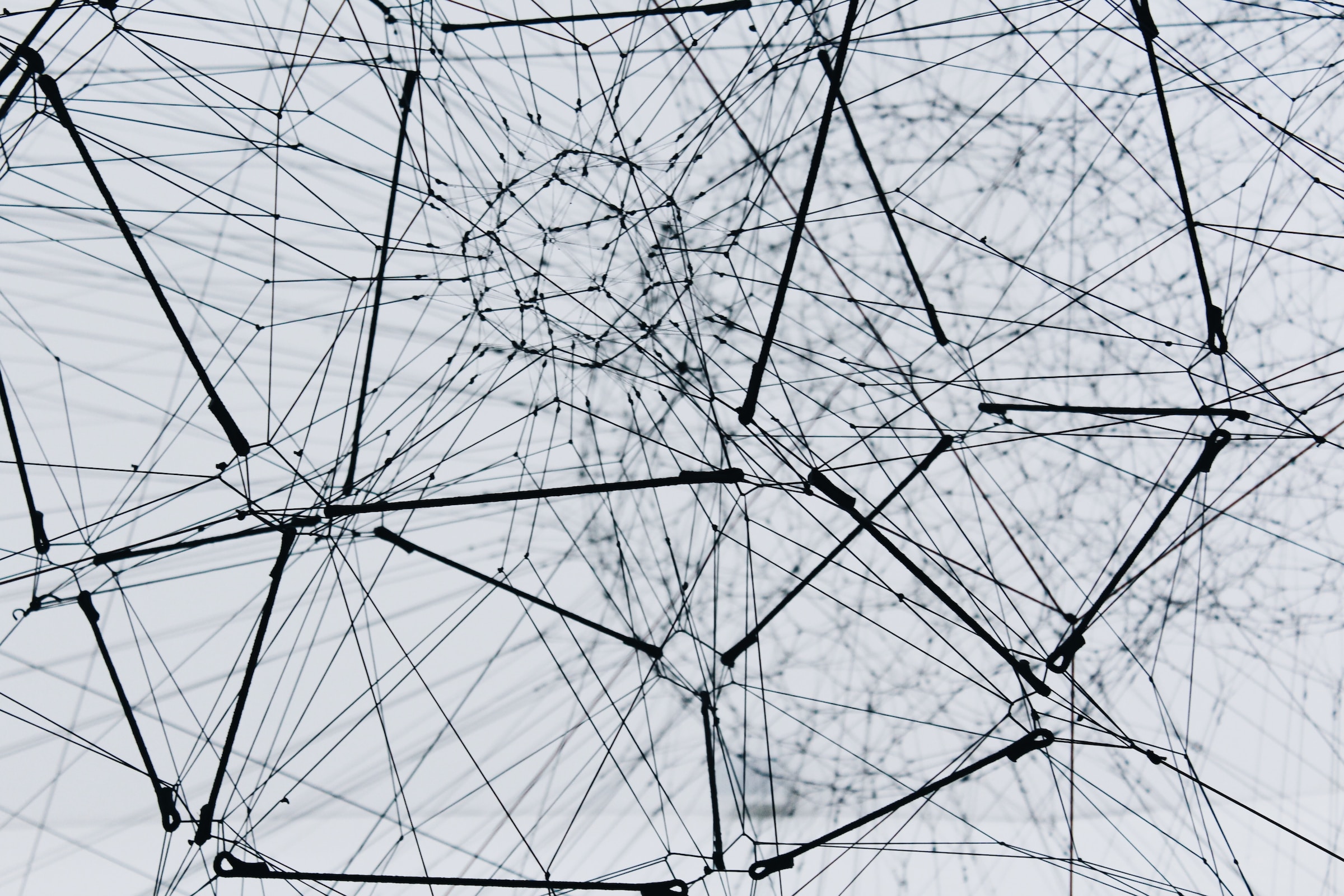 Proposed Model
Similarity preference in the environment
Overview
Hypotheses
Model algorithm
Parameters
Outcomes
Network structure
Information diffusion (Skill sharing)
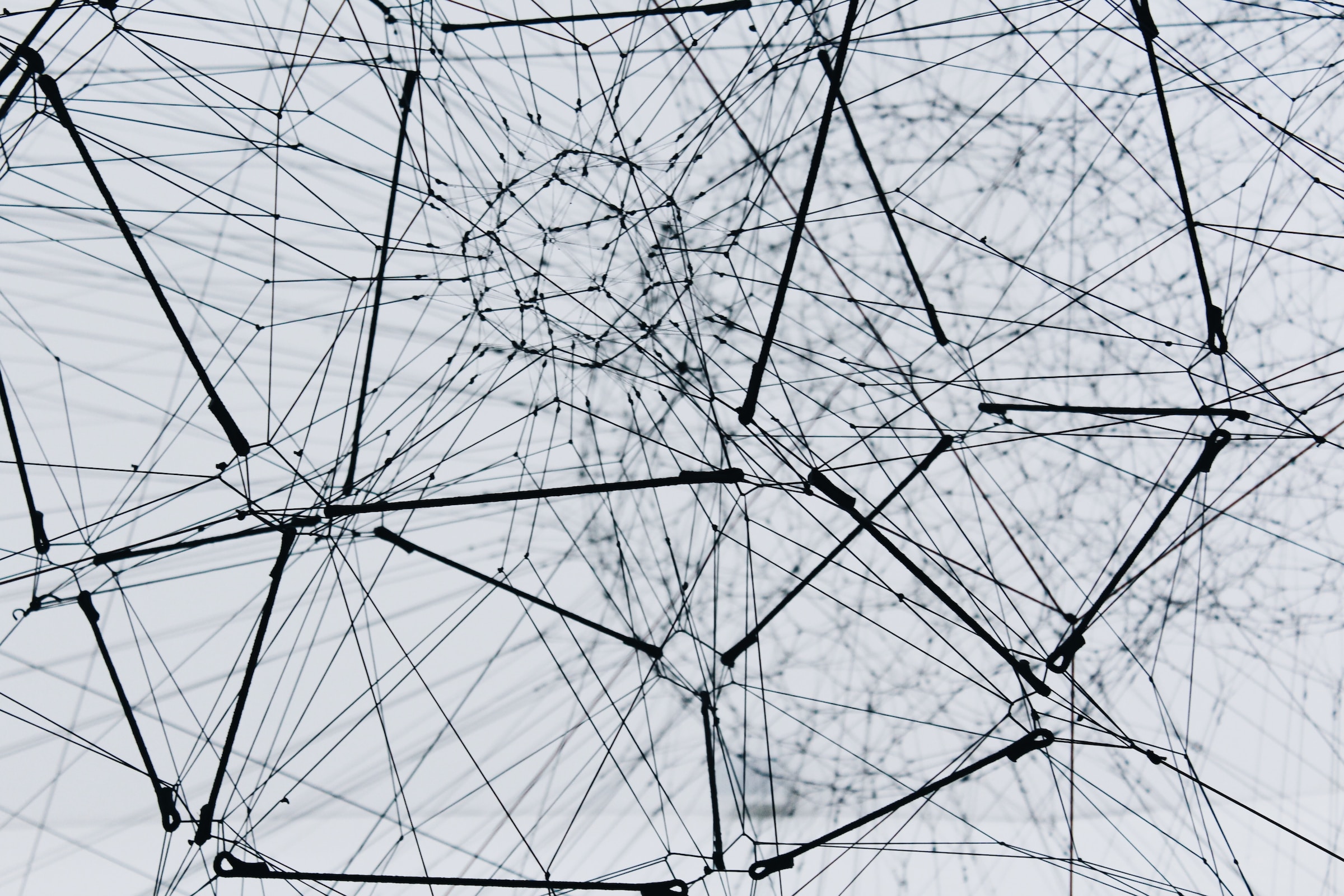 Proposed Model
When co-offenders choose partners who are similar to them, the partnerships become more stable. 
When co-offenders choose partners who are similar to them, it decreases the information flow within the network.
Offenders with a lower density (less redundancy) in their ego-centric network learn more skills.
Overview
Hypotheses
Model algorithm
Parameters
Outcomes
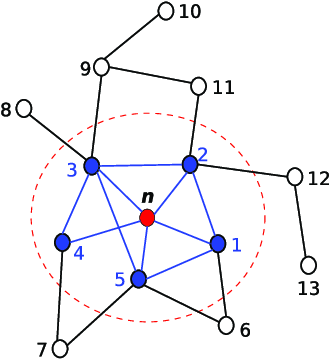 Image source: Akabane et al., 2018
[Speaker Notes: Less redundant = higher variety 
Less redundant = lower density
Higher variety = more skills
low]
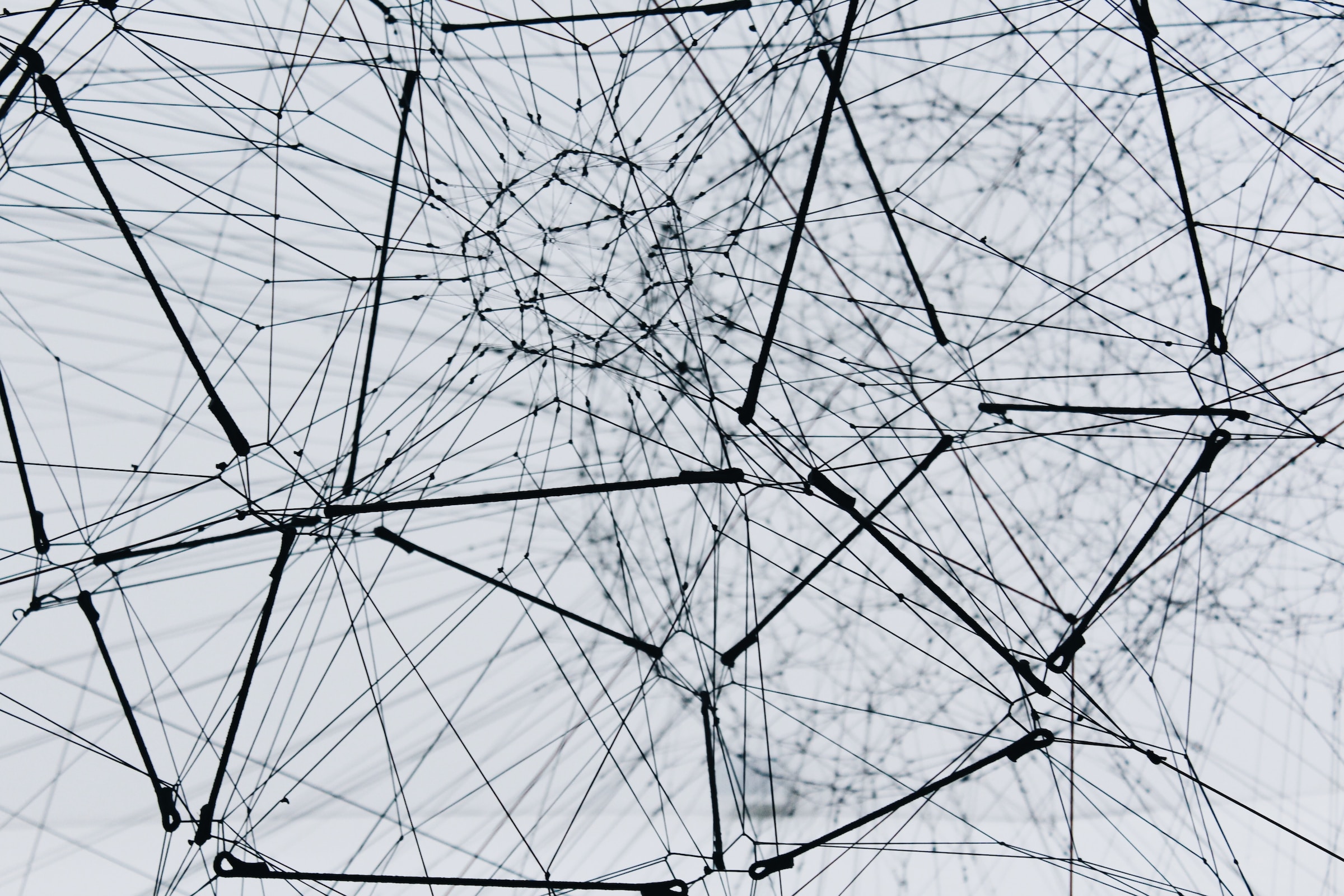 Proposed Model
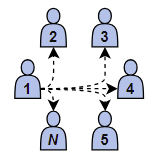 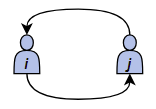 Overview
Hypotheses
Model algorithm
Parameters
Outcomes
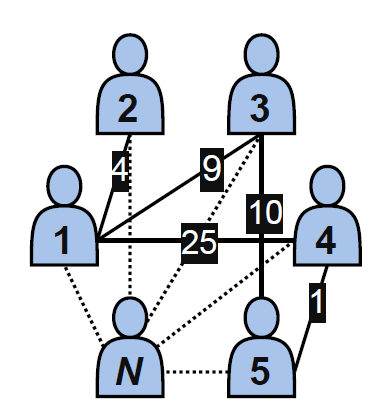 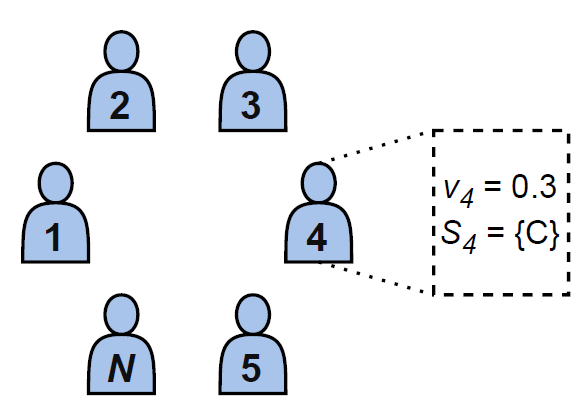 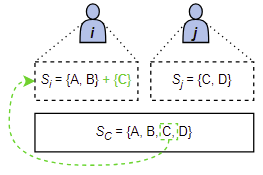 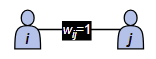 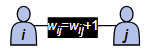 [Speaker Notes: Can also be a logistic function with a probability? Can run as a sensitivity analysis]
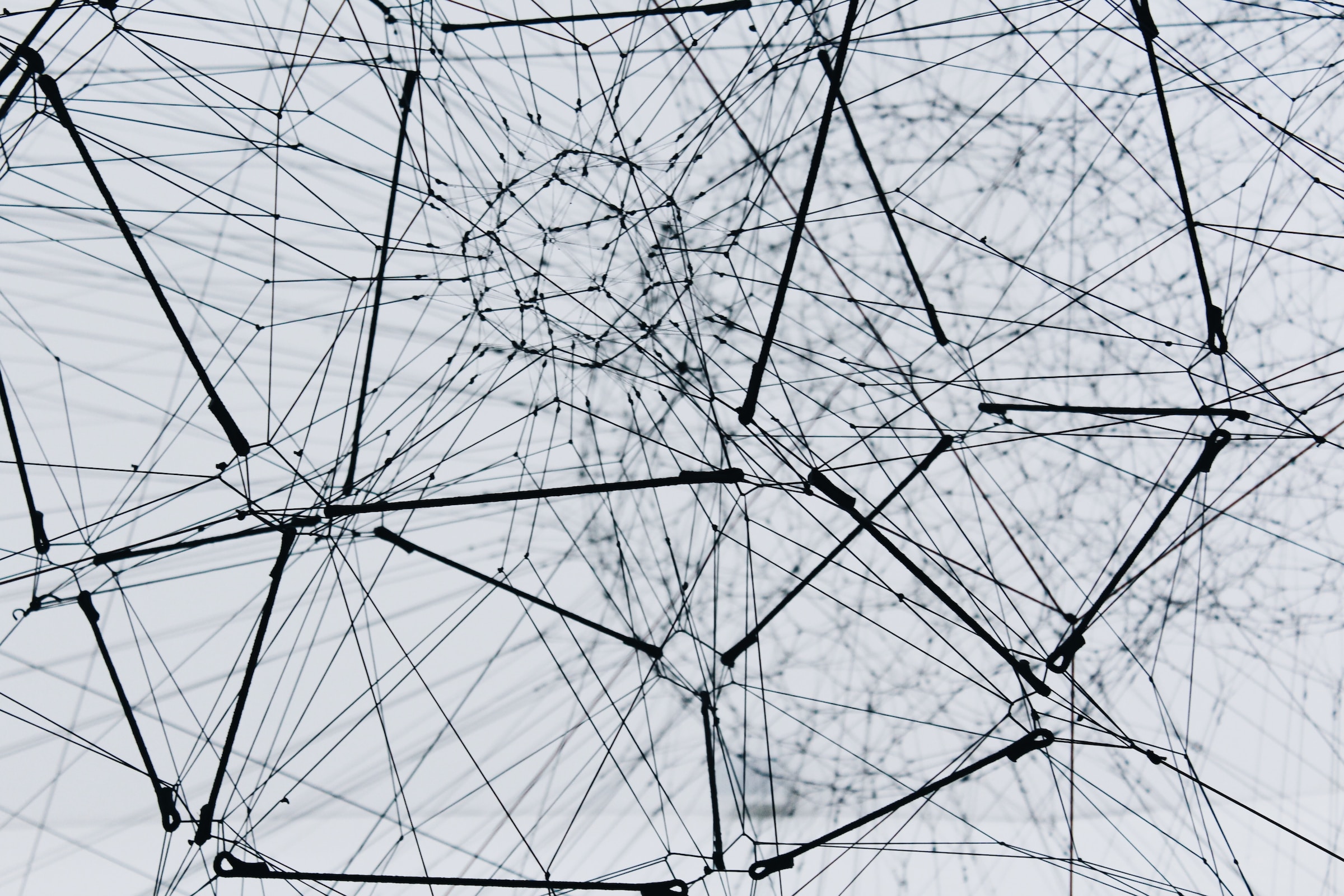 Proposed Model
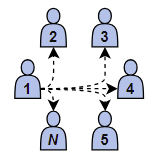 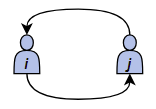 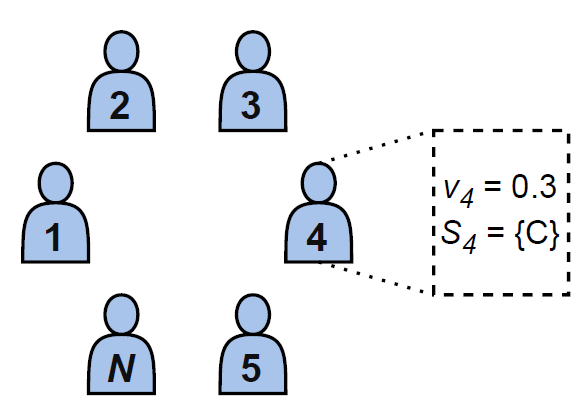 Overview
Hypotheses
Model algorithm
Parameters
Outcomes
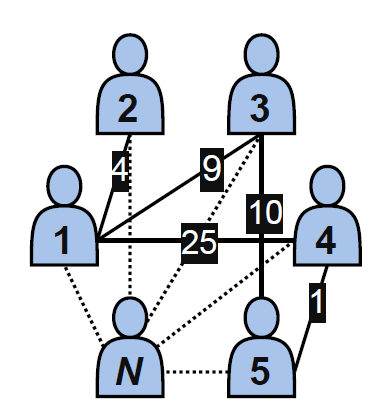 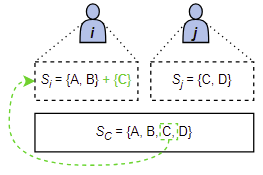 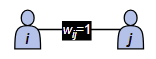 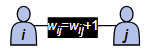 [Speaker Notes: Can also be a logistic function with a probability? Can run as a sensitivity analysis]
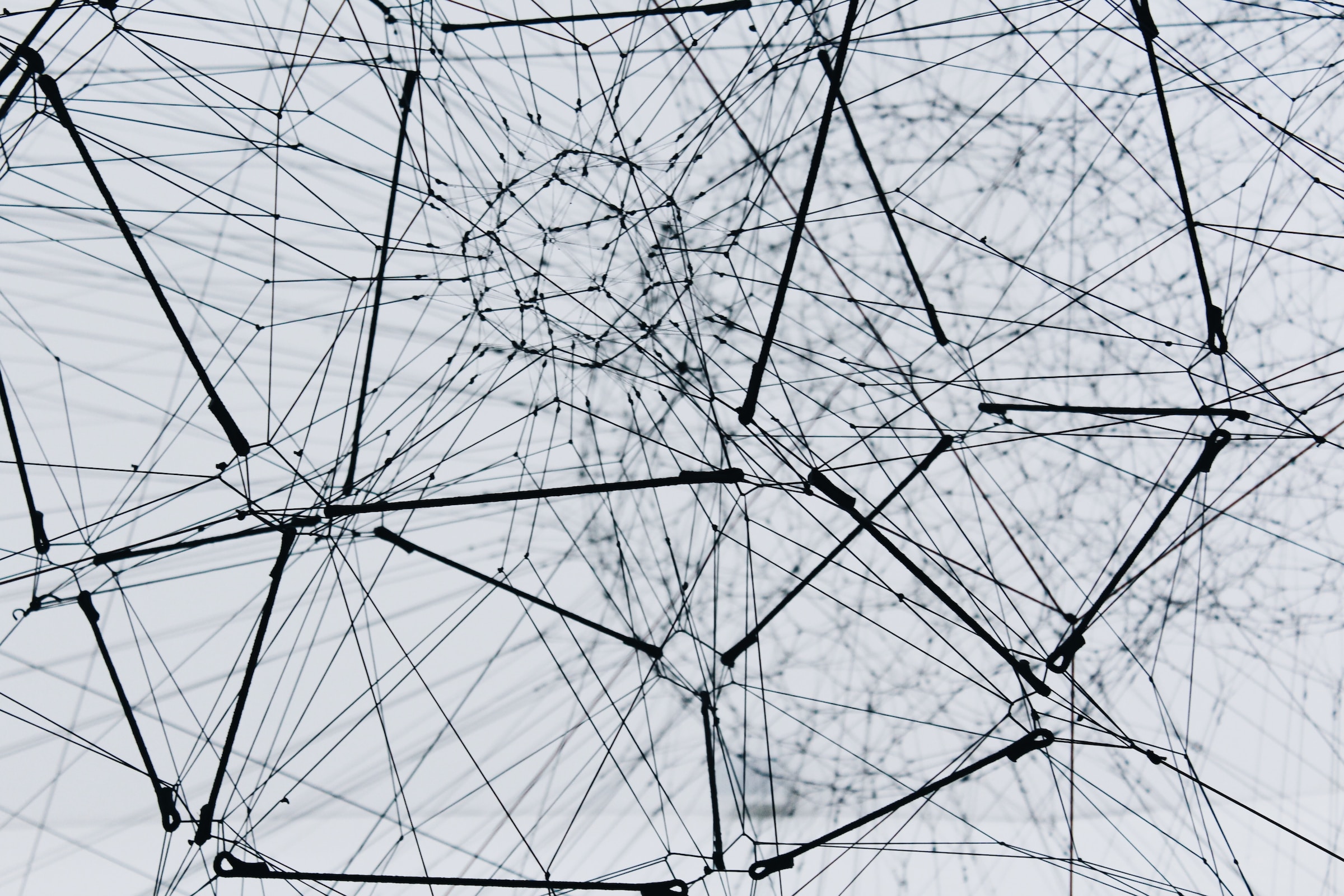 Proposed Model
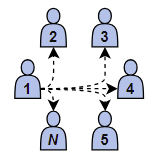 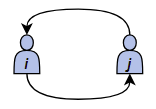 Overview
Hypotheses
Model algorithm
Parameters
Outcomes
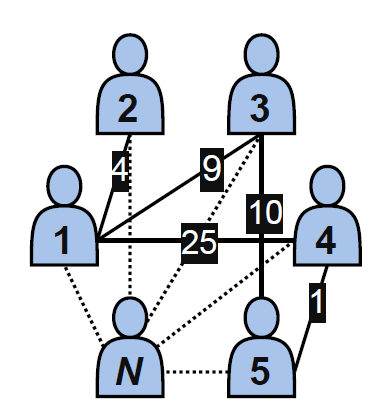 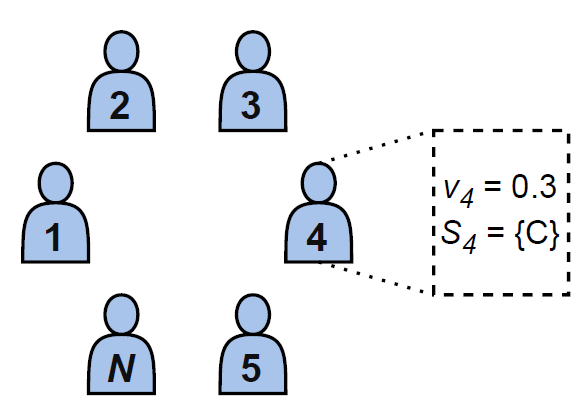 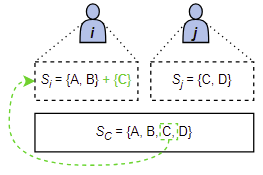 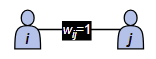 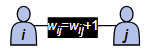 [Speaker Notes: Can also be a logistic function with a probability? Can run as a sensitivity analysis]
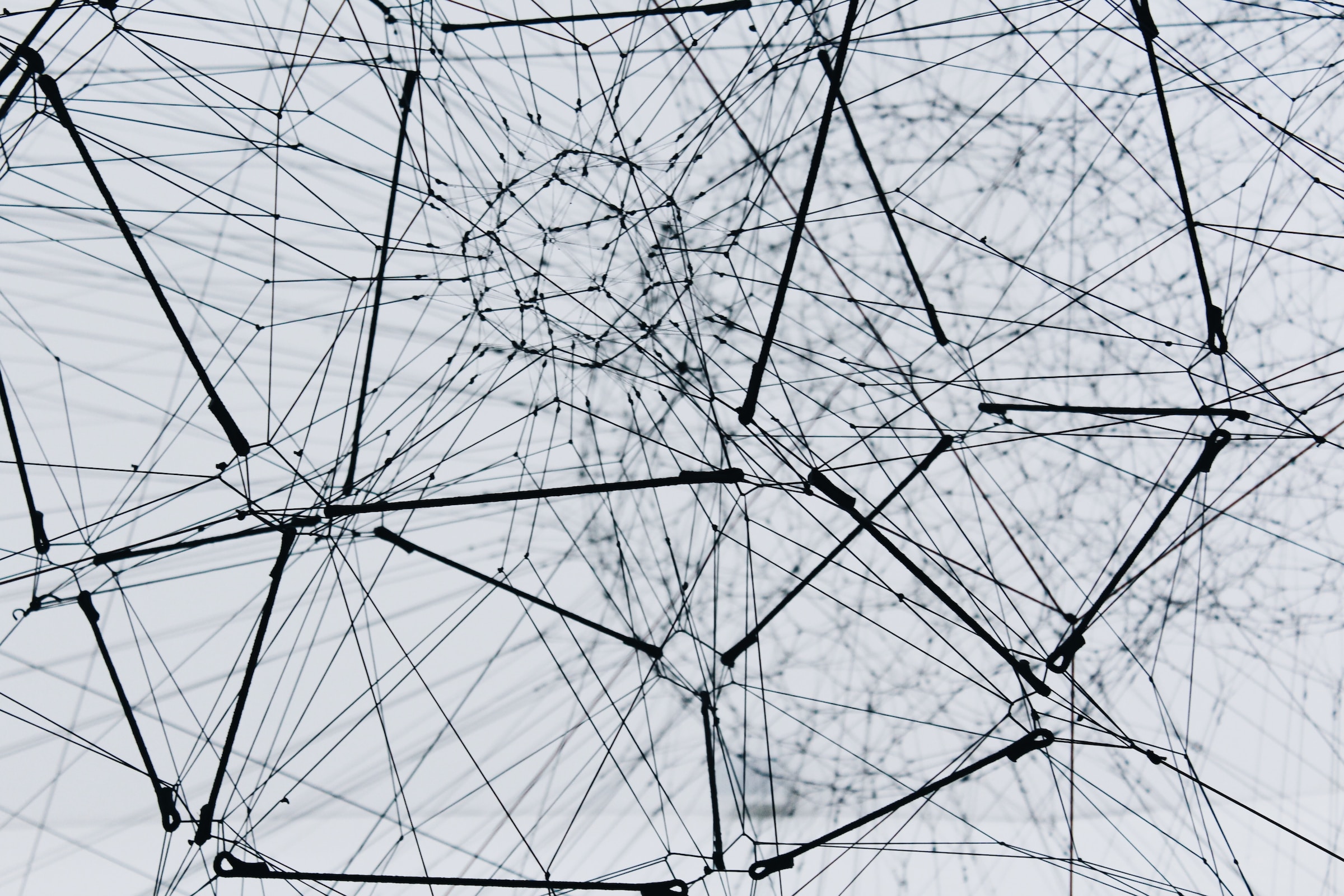 Proposed Model
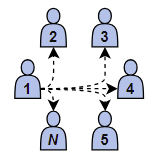 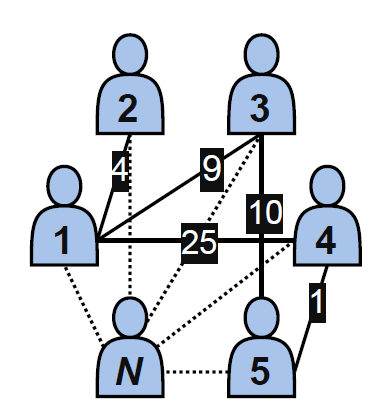 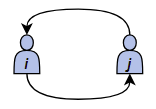 Overview
Hypotheses
Model algorithm
Parameters
Outcomes
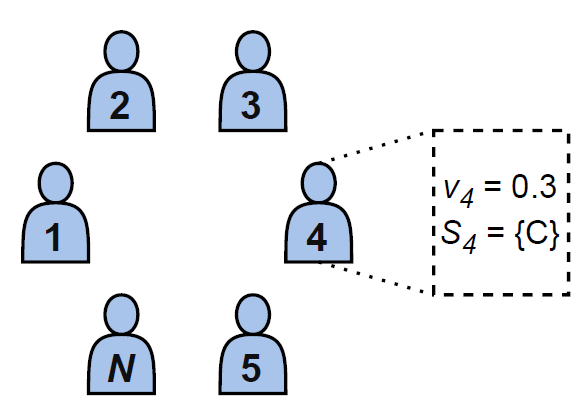 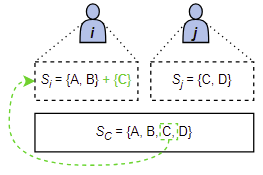 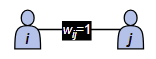 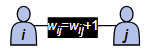 [Speaker Notes: Can also be a logistic function with a probability? Can run as a sensitivity analysis]
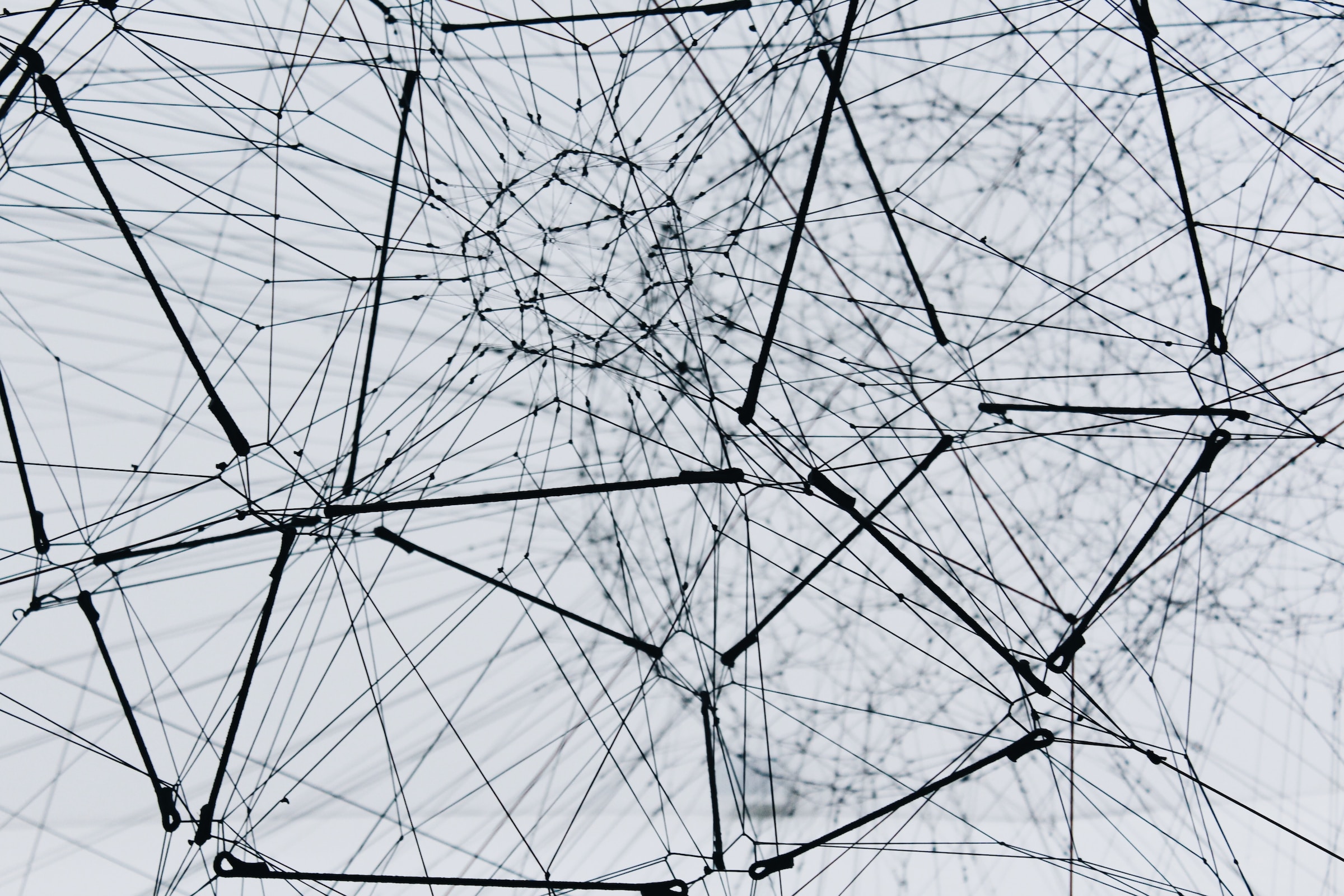 Proposed Model
The probability of selection is based on the softmax function:
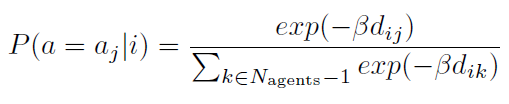 Overview
Hypotheses
Model algorithm
Parameters
Outcomes
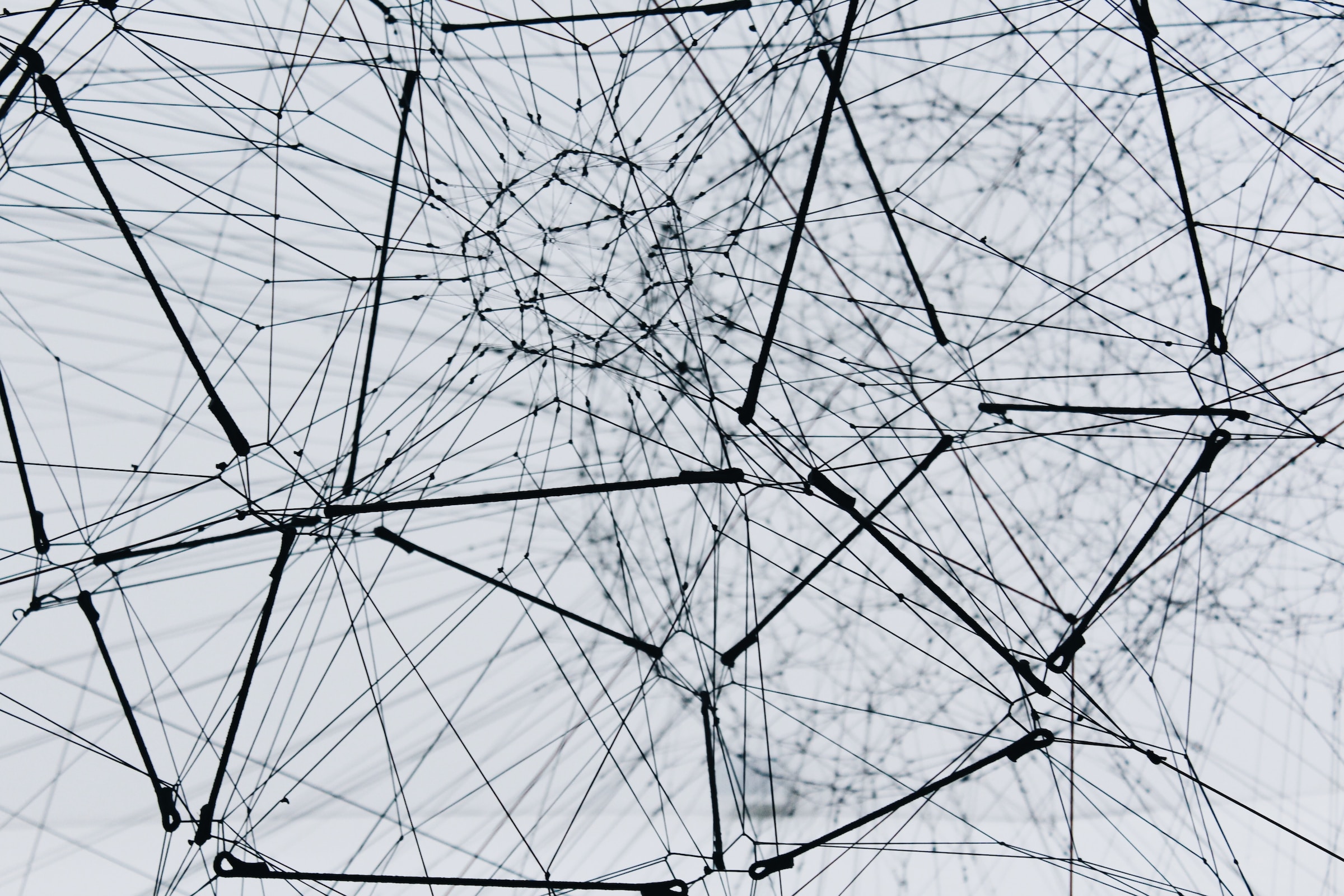 Proposed Model
Overview
Hypotheses
Model algorithm
Parameters
Outcomes
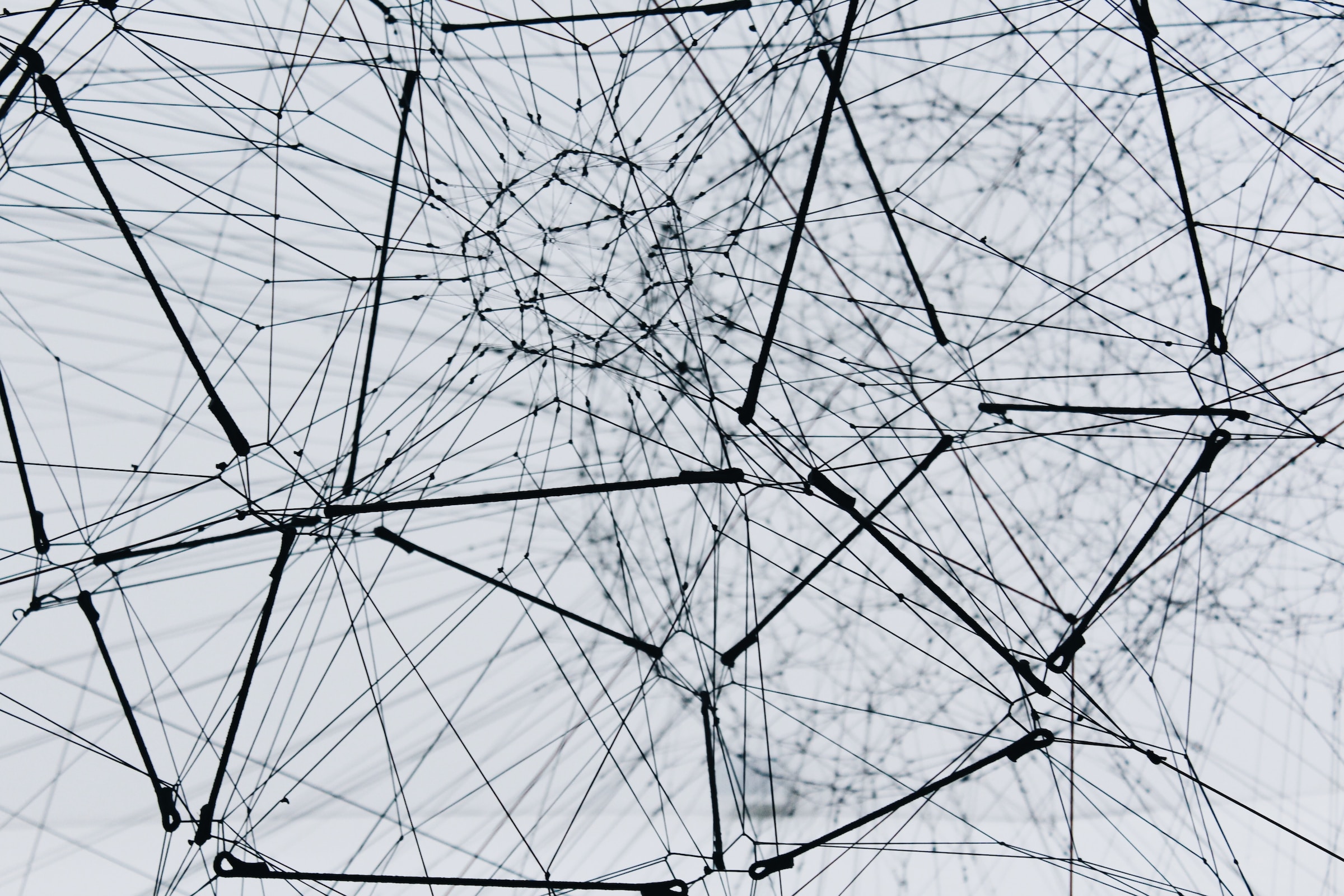 Results
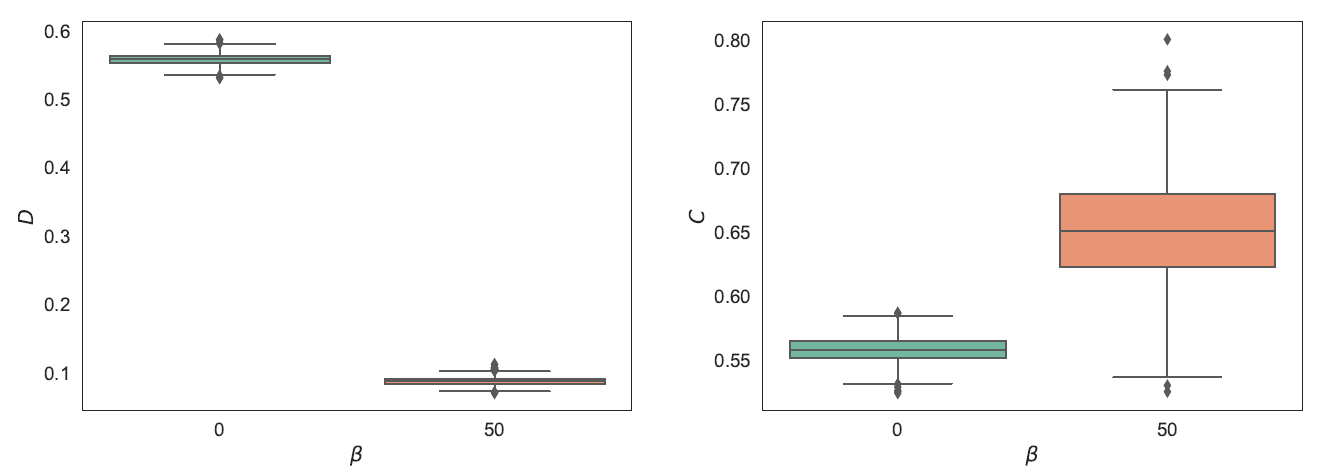 Network structure
Information diffusion
Individual-level results
Similarity preference results in denser (left) but more clustered networks (right)
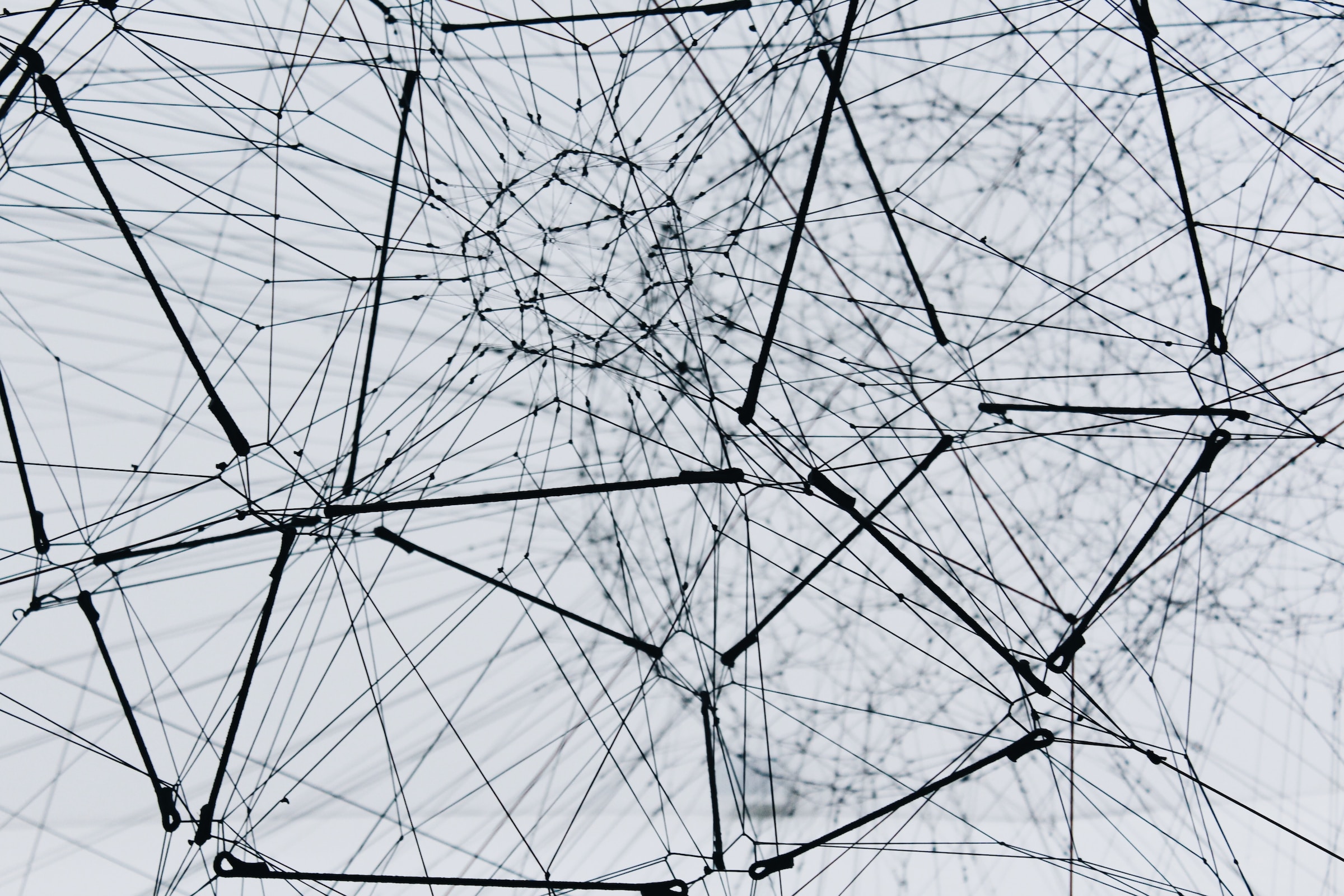 Results
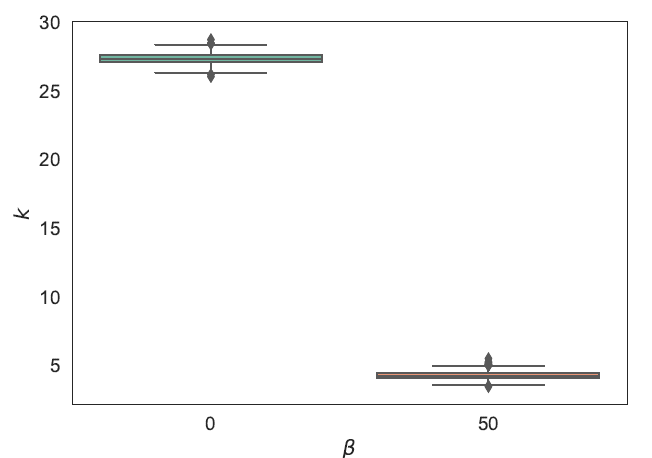 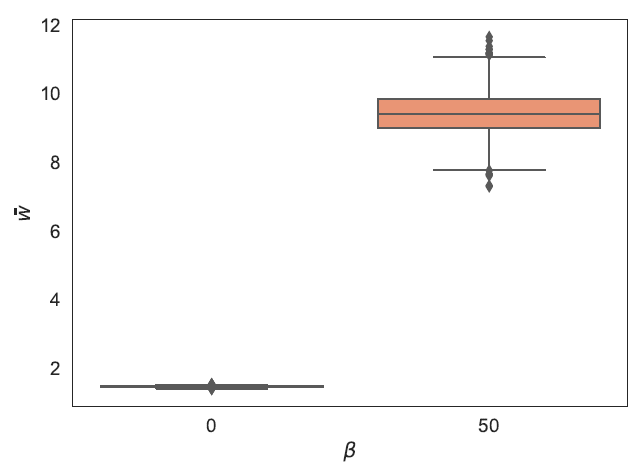 Network structure
Information diffusion
Individual-level results
Similarity preference leads to a lower number of partners per offender (left) but these partnerships tend to reoccur more often (right)
✅ H1: When co-offenders choose partners who are similar to them, the partnerships become more stable.
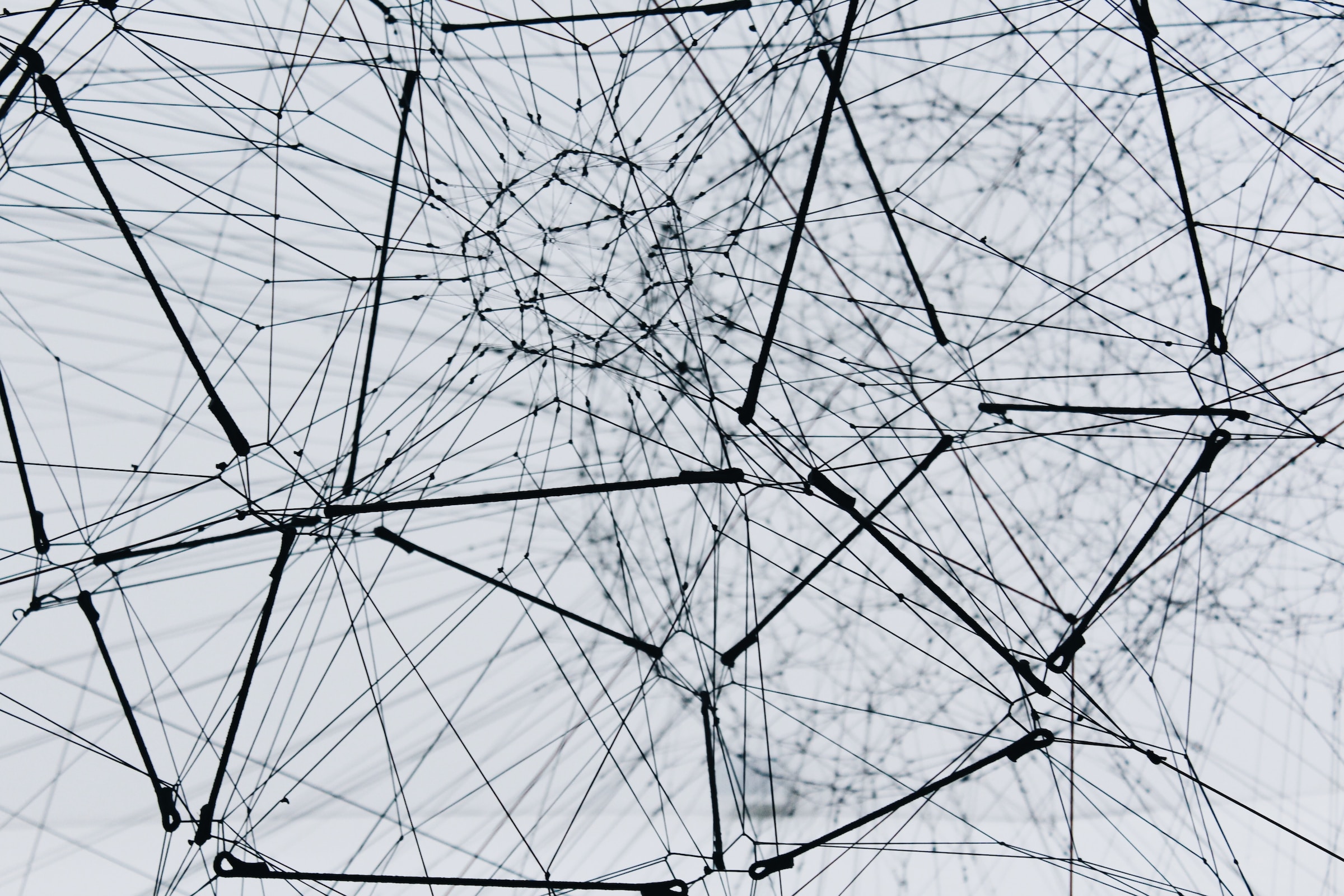 Results
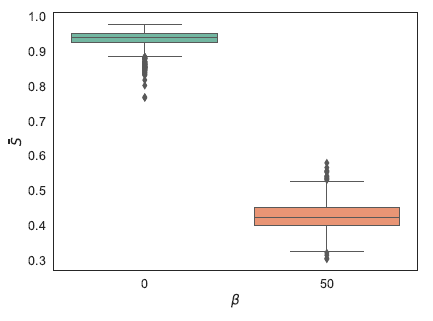 Network structure
Information diffusion
Individual-level results
Similarity preference leads to a lower number of skills learned by offenders
✅ H2: When co-offenders choose partners who are similar to them, it decreases the information flow within the network.
[Speaker Notes: Change to the average number of crimes per offender
Talk more about the case beta=0?]
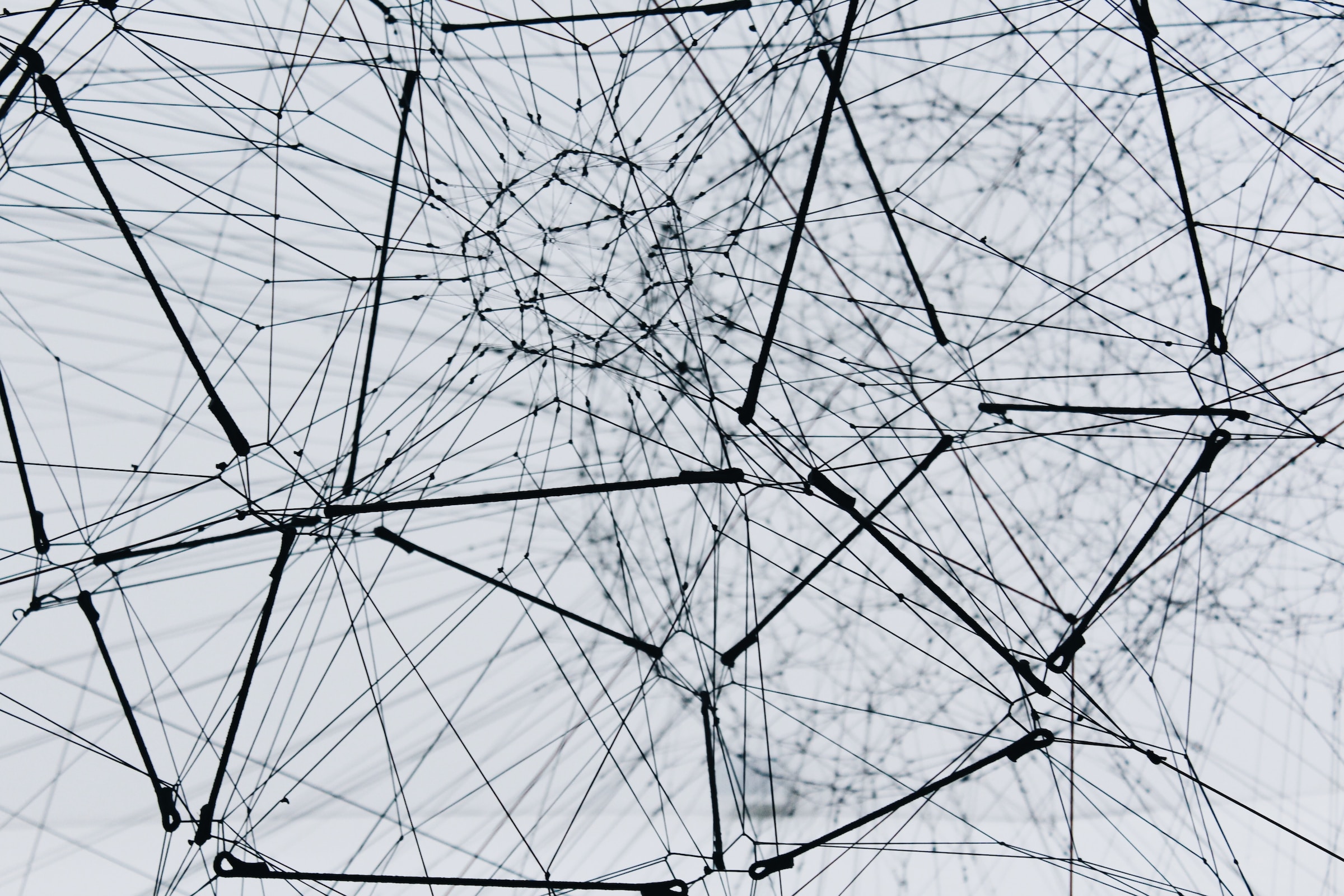 Results
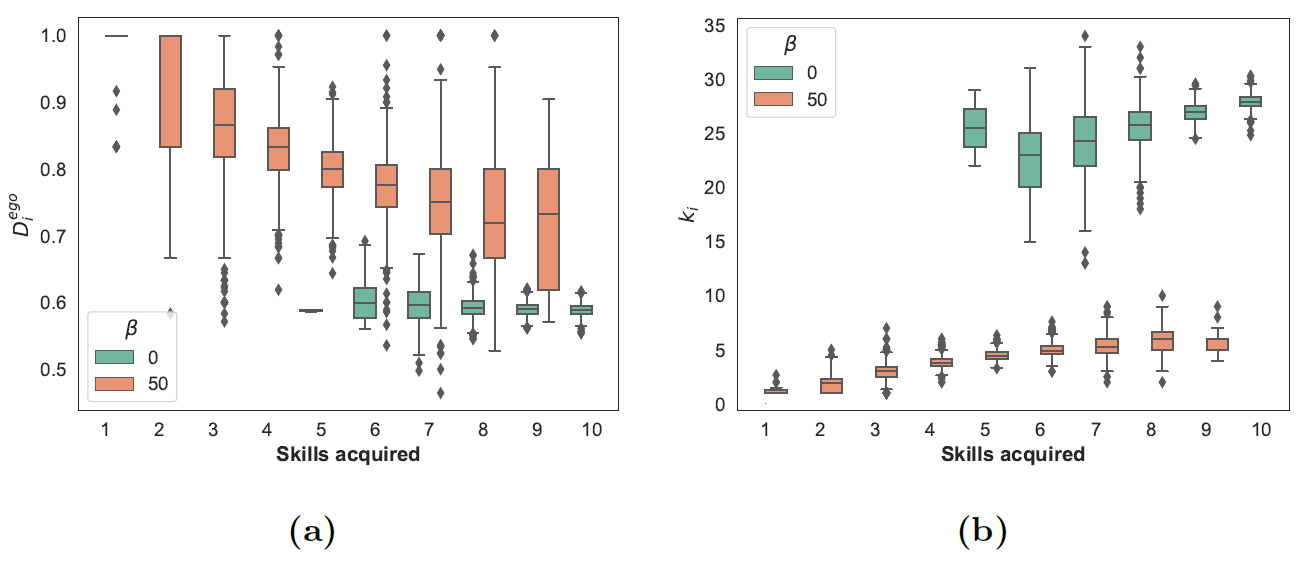 Network structure
Information diffusion
Individual-level results
(✅) H3: Offenders with a lower density (less redundancy) in their ego-centric network learn more skills.
[Speaker Notes: - Agents that have a lot of connections are more important for network disruption?]
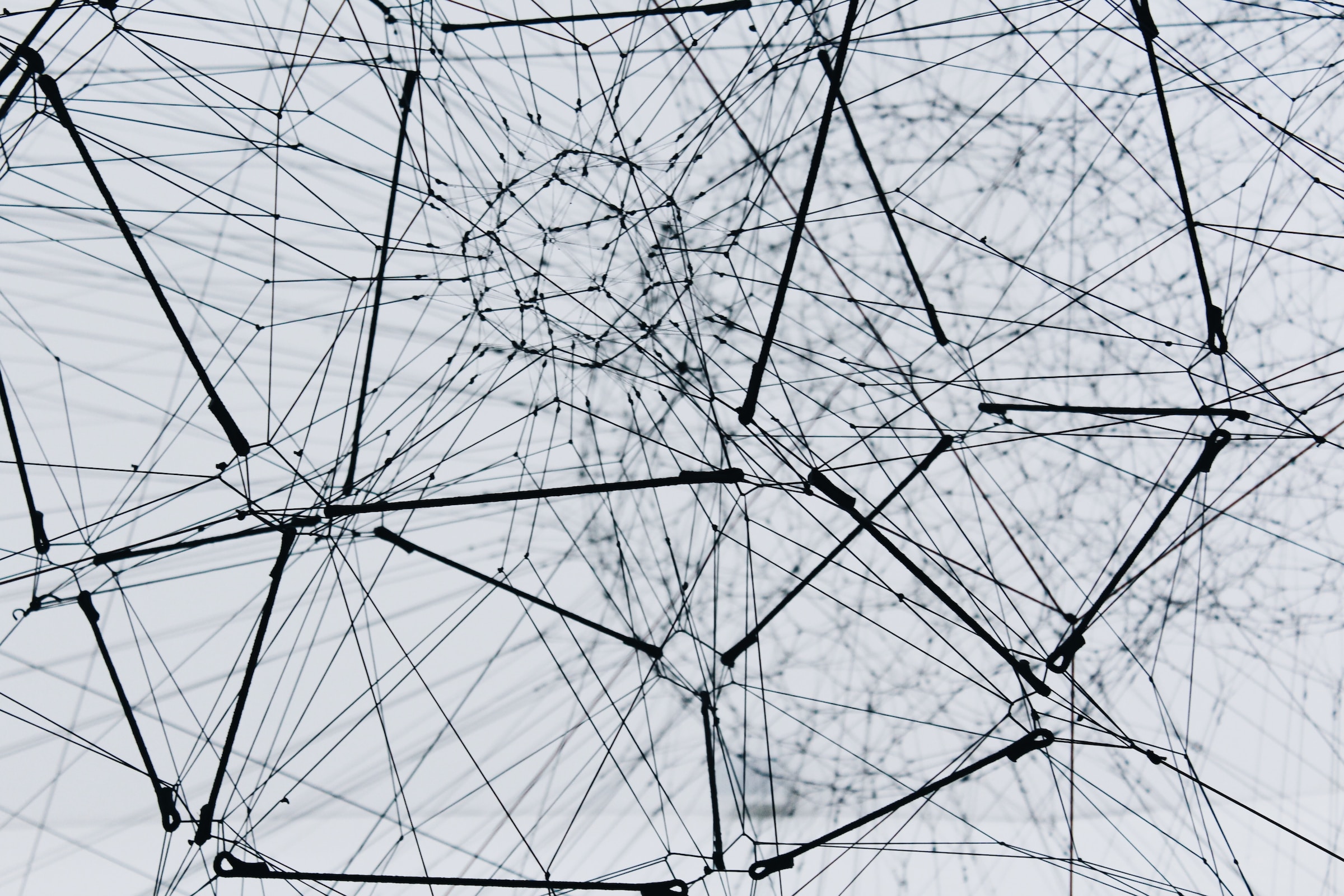 Discussion
When offenders are exclusive during the partner selection process, they develop stable partnerships (strong ties). This in turn results in a low number of skills acquired by offenders
When offenders are more inclusive, they learn new skills from each other to a greater extent. However, this comes with the consequences of having fewer stable connections (weak ties)
Long-term criminal partners tend to specialize (Grund and Morselli, 2017)
Make the model more complex (e.g., different attributes, triadic closure, degree assortativity?) 
By identifying how homophily drives network formation and skills exchange, policymakers can design more targeted interventions that disrupt these processes (Diviak, 2023)
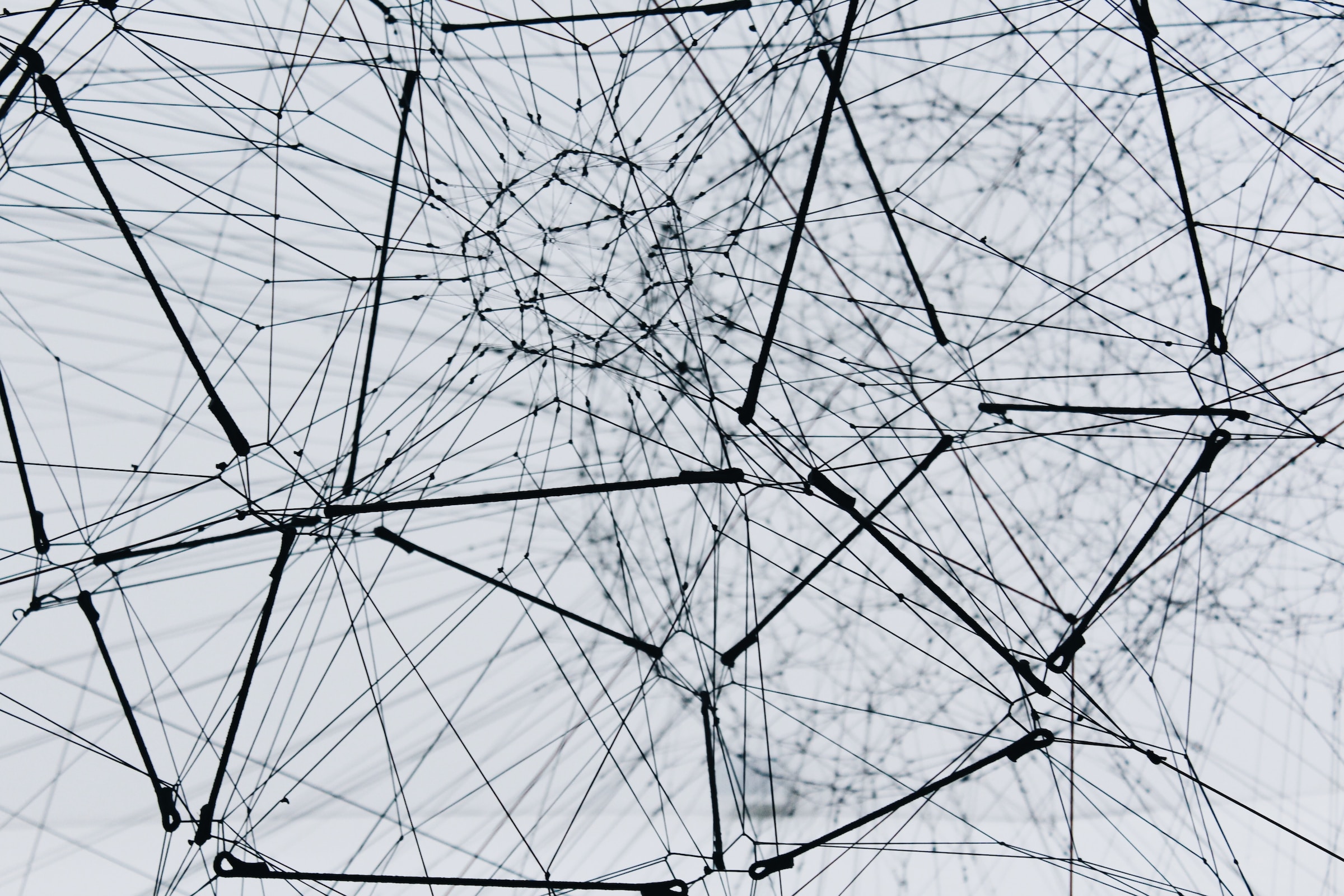 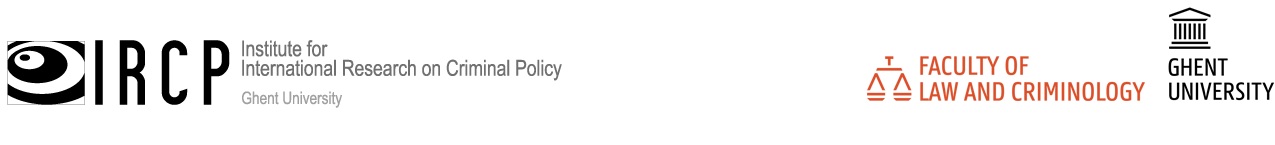 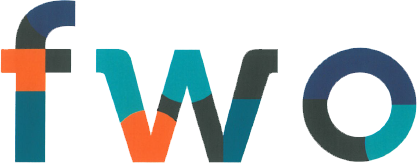 Ruslan KlymentievPhD ResearcherDepartment of Criminology, Criminal Law and Social LawInstitute for International Research on Criminal Policy Campus Aula, Universiteitstraat 4, 9000 Ghent, Belgiumemail: Ruslan.Klymentiev@UGent.be
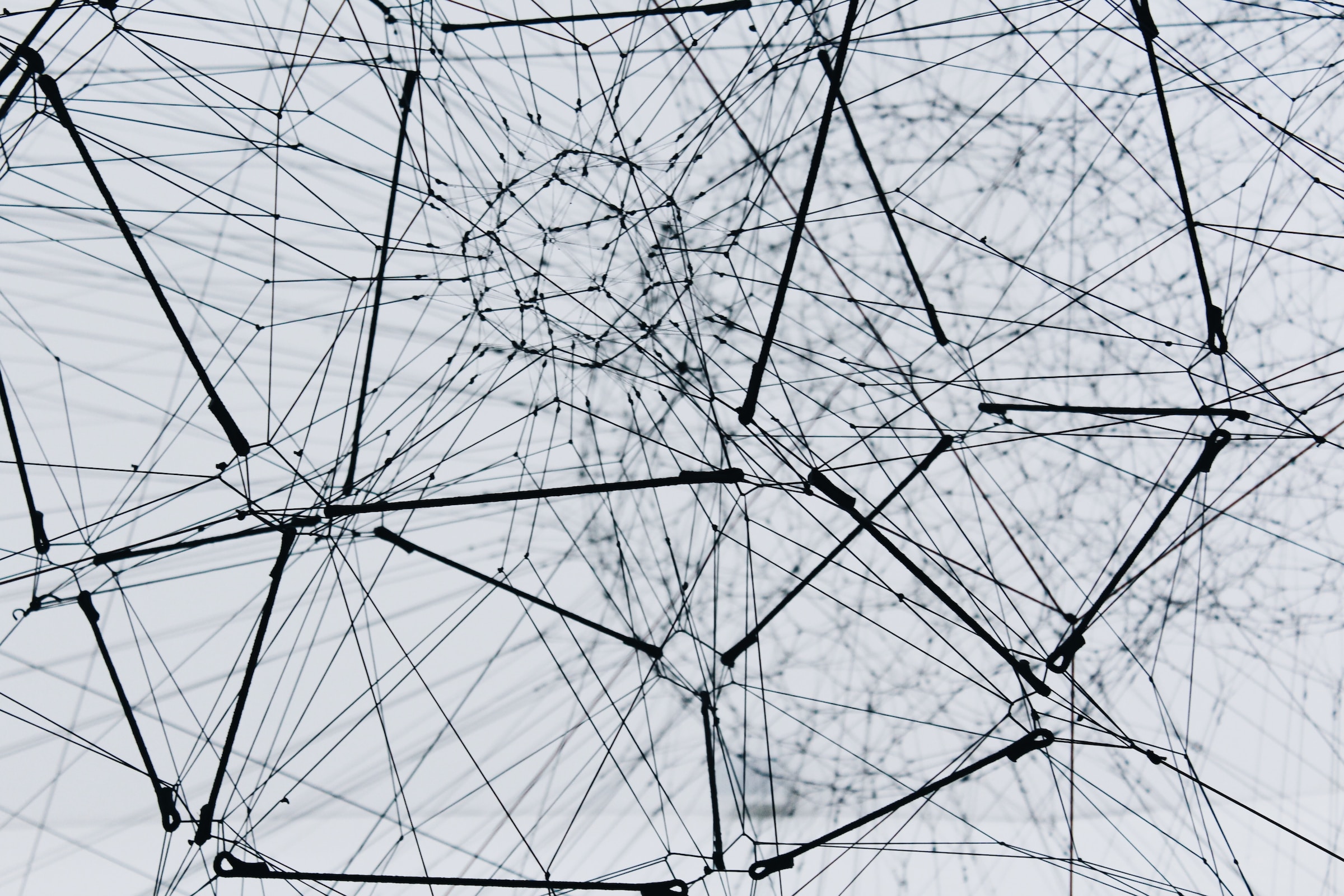 References
Becker, S., & McCorkel, J. A. (2011). The Gender of Criminal Opportunity: The Impact of Male Co-Offenders on Women’s Crime. Feminist Criminology, 6 (2), 79–110. https://doi.org/10.1177/1557085110396501
Bright, D., Lerner, J., Putra Sadewo, G. R., & Whelan, C. (2024). Offence versatility among co-offenders: A dynamic network analysis. Social Networks, 78, 1–11. https://doi.org/10.1016/j.socnet.2023.10.003  
Di Meo, G. (2023). Historical Co-offending Networks: A Social Network Analysis Approach. The British Journal of Criminology, 63 (6), 1591–1611. https://doi.org/10.1093/bjc/azad00516 
Diviak, T. (2023). Structural resilience and recovery of a criminal network after disruption: A simulation study. Journal of Experimental Criminology. https://doi.org/10.1007/s11292-023-09563-z 
Felson, M. (2003). The process of co-offending. Crime prevention studies, 16, 149–168.
Furutani, S., Shibahara, T., Akiyama, M., & Aida, M. (2023). Analysis of Homophily Effects on Information Diffusion on Social Networks. IEEE Access, 11, 79974–79983. https://doi.org/10.1109/ACCESS.2023.3299854 
Geeraert, J., Rocha, L. E., & Vandeviver, C. (2024). The impact of violent behavior on co-offender selection: Evidence of behavioral homophily. Journal of Criminal Justice, 94, 102259. https://doi.org/10.1016/j.jcrimjus.2024.102259 
Grund, T. U., & Densley, J. A. (2015). Ethnic Homophily and Triad Closure: Mapping Internal Gang Structure Using Exponential Random Graph Models. Journal of Contemporary Criminal Justice, 31 (3), 354–370. https://doi.org/10.1177/1043986214553377 
Grund, T. U., & Morselli, C. (2017). Overlapping crime: Stability and specialization of co-offending relationships. Social Networks, 51, 14–22. https://doi.org/10.1016/j.socnet.2017.03.008 
Morselli, C. (2009). Inside Criminal Networks (Vol. 8). Springer New York. https://doi.org/10.1007/978-0-387-09526-4
Tillyer, M. S., & Tillyer, R. (2015). Maybe I Should Do This Alone: A Comparison of Solo and Co-offending Robbery Outcomes. Justice Quarterly, 32 (6), 1064–1088. https://doi.org/10.1080/07418825.2014.883422 
McCuish, E. C., Bouchard, M., & Corrado, R. R. (2015). The Search for Suitable Homicide Co-Offenders Among Gang Members. Journal of Contemporary Criminal Justice, 31 (3), 319–336. https://doi.org/10.1177/1043986214553375 
Schwarzenbach, A., & Jensen, M. (2024). Extremists of a feather flock together? Community structures, transitivity, and patterns of homophily in the US Islamist co-offending network (K. L. Warren, Ed.). PLOS ONE, 19 (6), e0298273. https://doi.org/10.1371/journal.pone.0298273 
Talaga, S., & Nowak, A. (2020). Homophily as a Process Generating Social Networks: Insights from Social Distance Attachment Model. Journal of Artificial Societies and Social Simulation, 23 (2), 6. https://doi.org/10.18564/jasss.4252 
Tremblay, P. (2017, October). Searching for Suitable Co-offenders. In R. V. Clarke & M. Felson(Eds.), Routine Activity and Rational Choice (1st ed., pp. 17–36). Routledge. https://doi.org/10.4324/9781315128788-2 
Van Mastrigt, S. B. (2017, June). Co-offending and Co-offender Selection (W. Bernasco, J.-L. Van Gelder, & H. Elffers, Eds.; Vol. 1). Oxford University Press. https://doi.org/10.1093/oxfordhb/9780199338801.013.21 
Van Mastrigt, S. B., & Carrington, P. J. (2013, October). Sex and Age Homophily in Co-offending Networks: Opportunity or Preference? In Crime and Networks (pp. 40–63).
Weerman, F. M. (2003). Co-offending as Social Exchange. Explaining Characteristics of Co-offending. British Journal of Criminology, 43 (2), 398–416. https://doi.org/10.1093/bjc/43.2.398
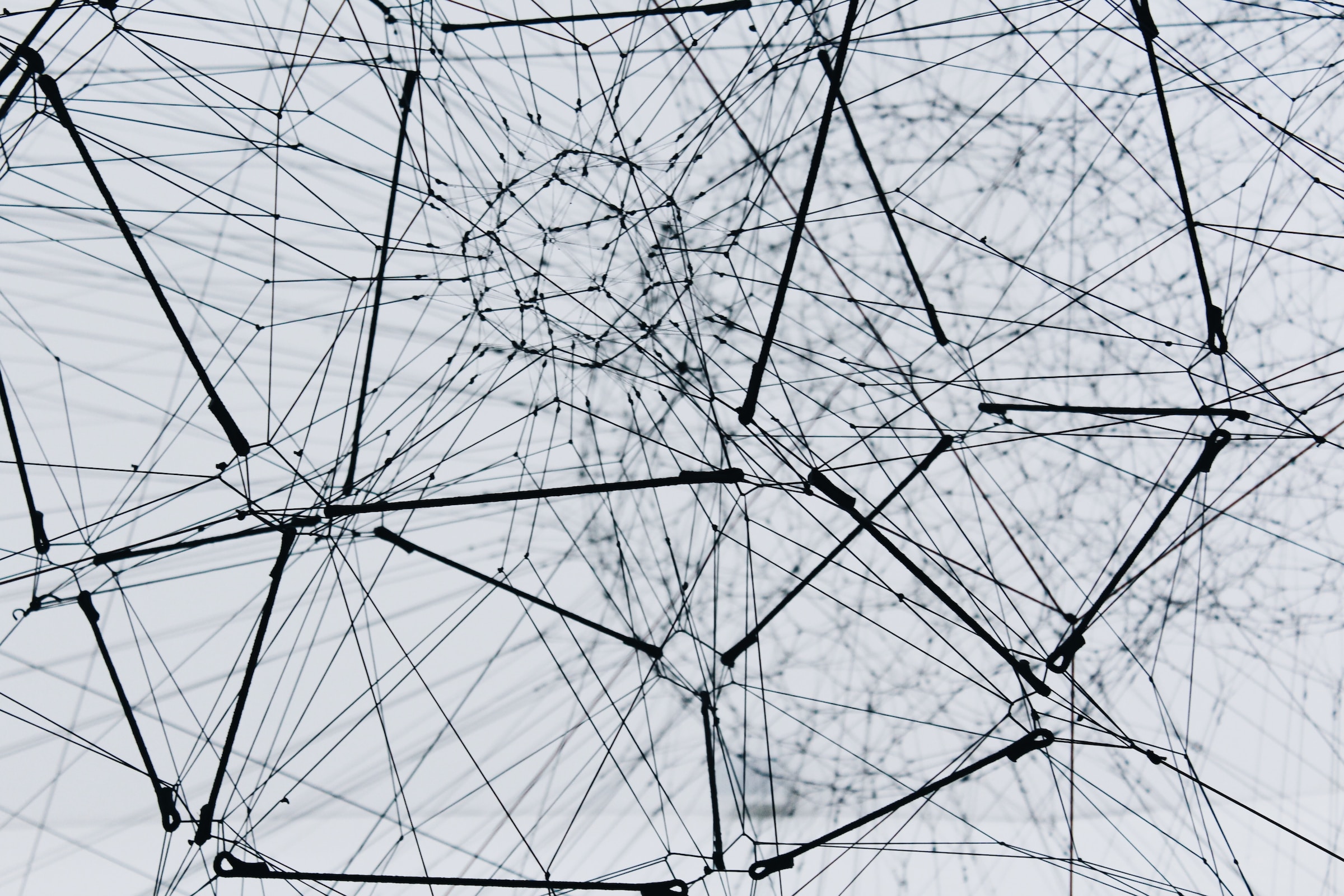 Backup Slides
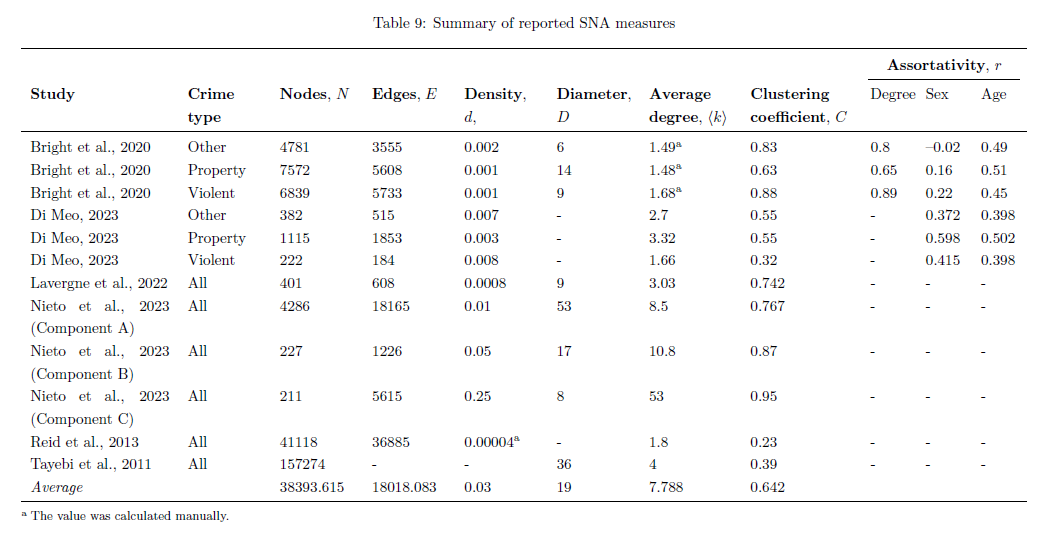 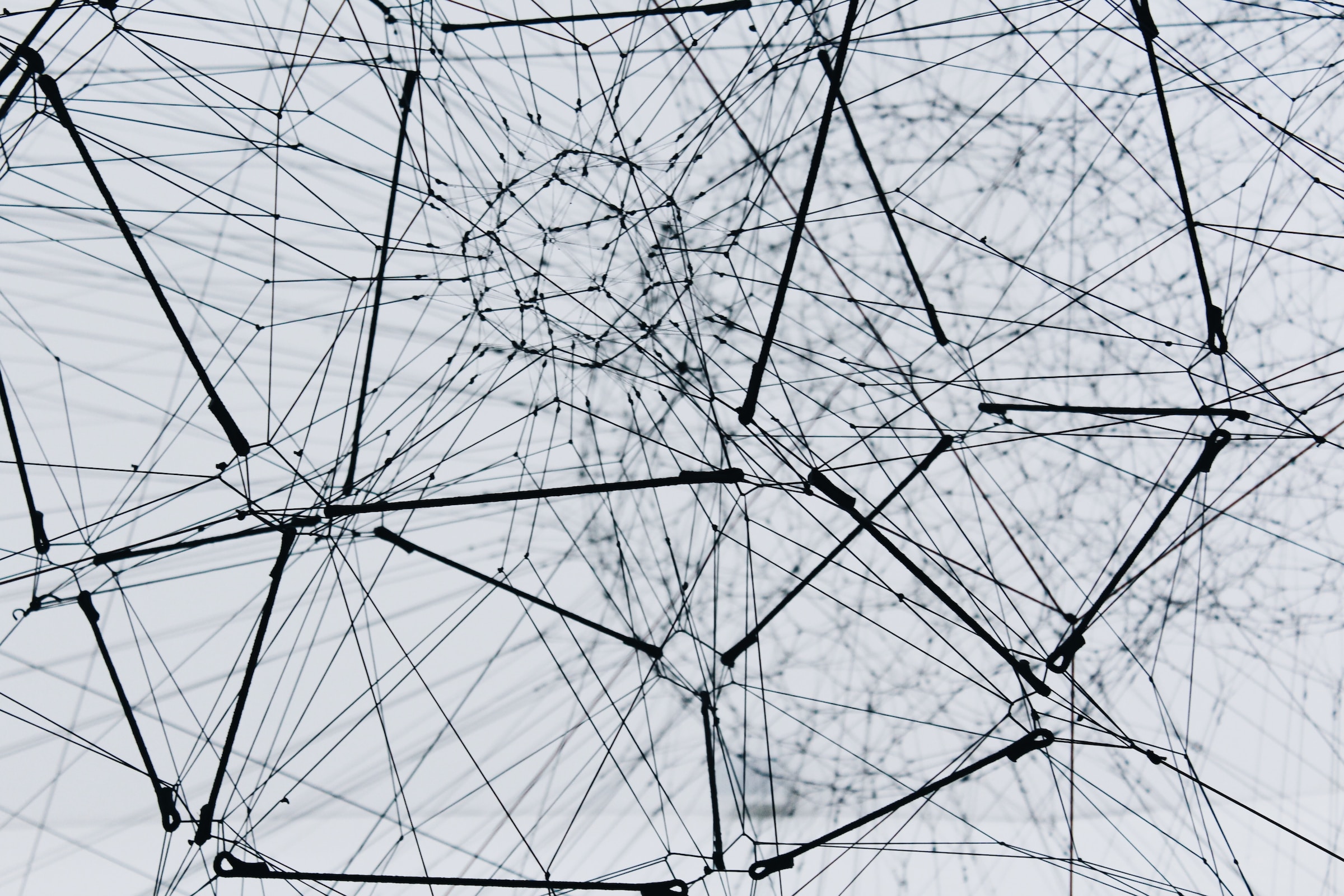 Backup Slides
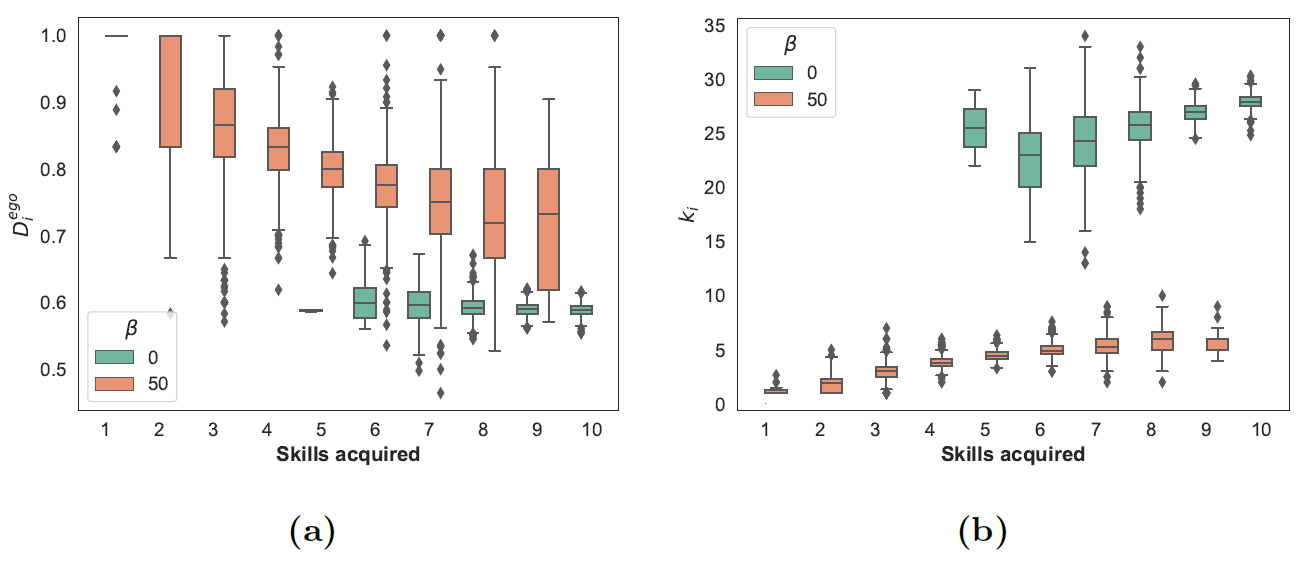 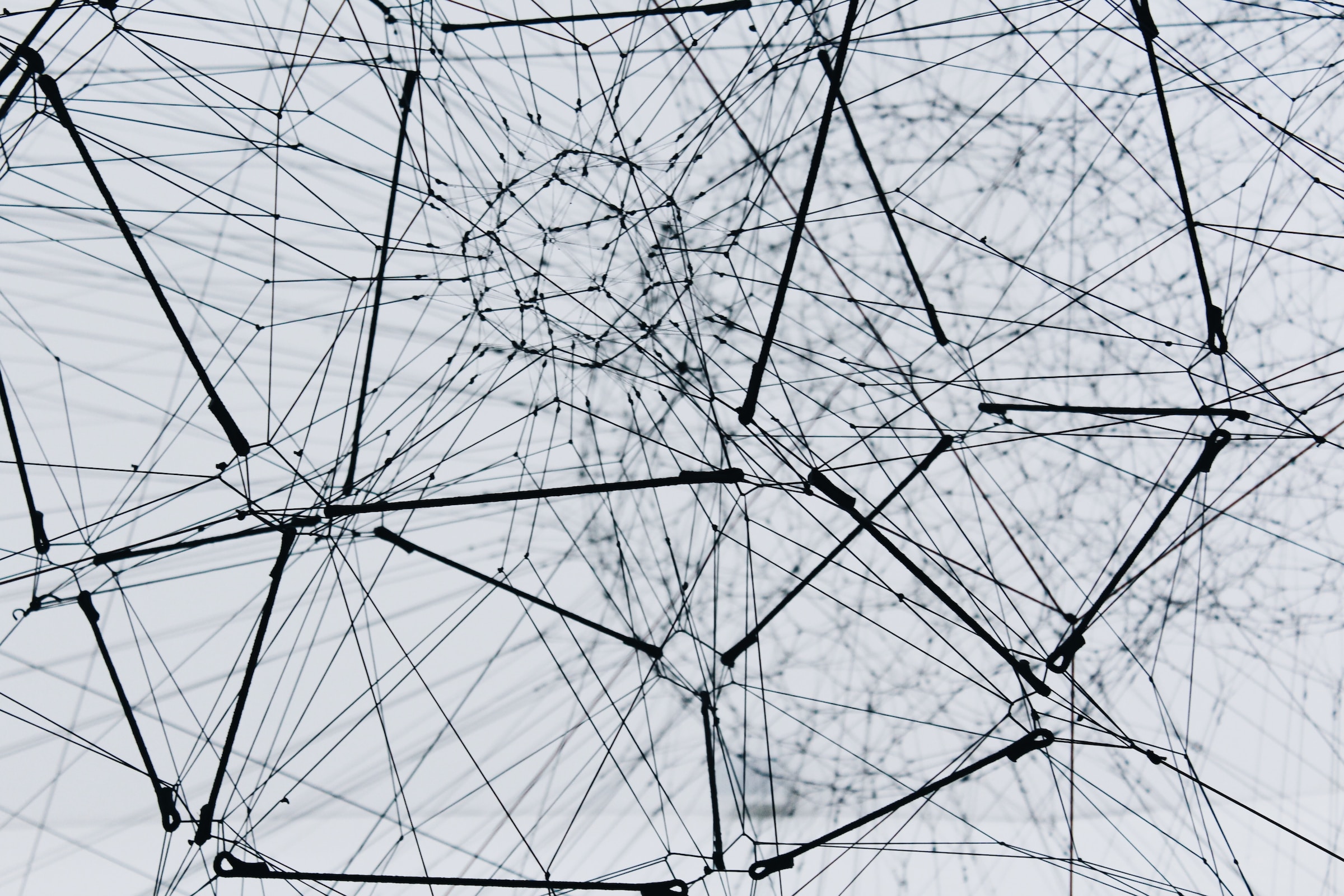 Backup Slides
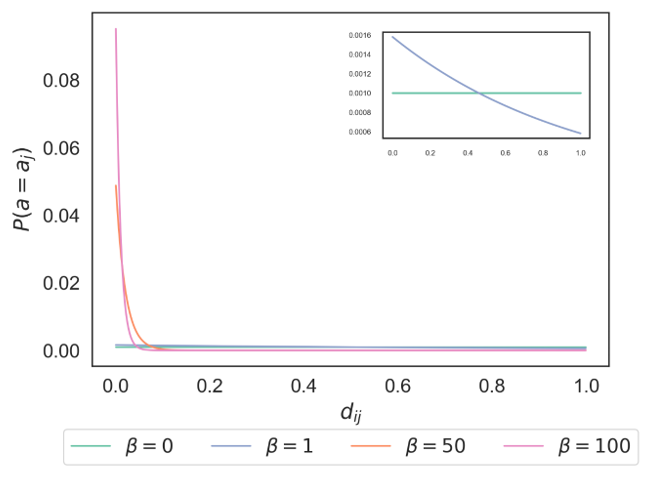 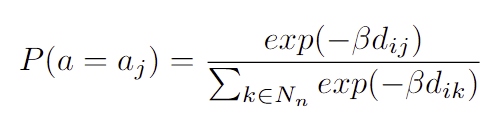 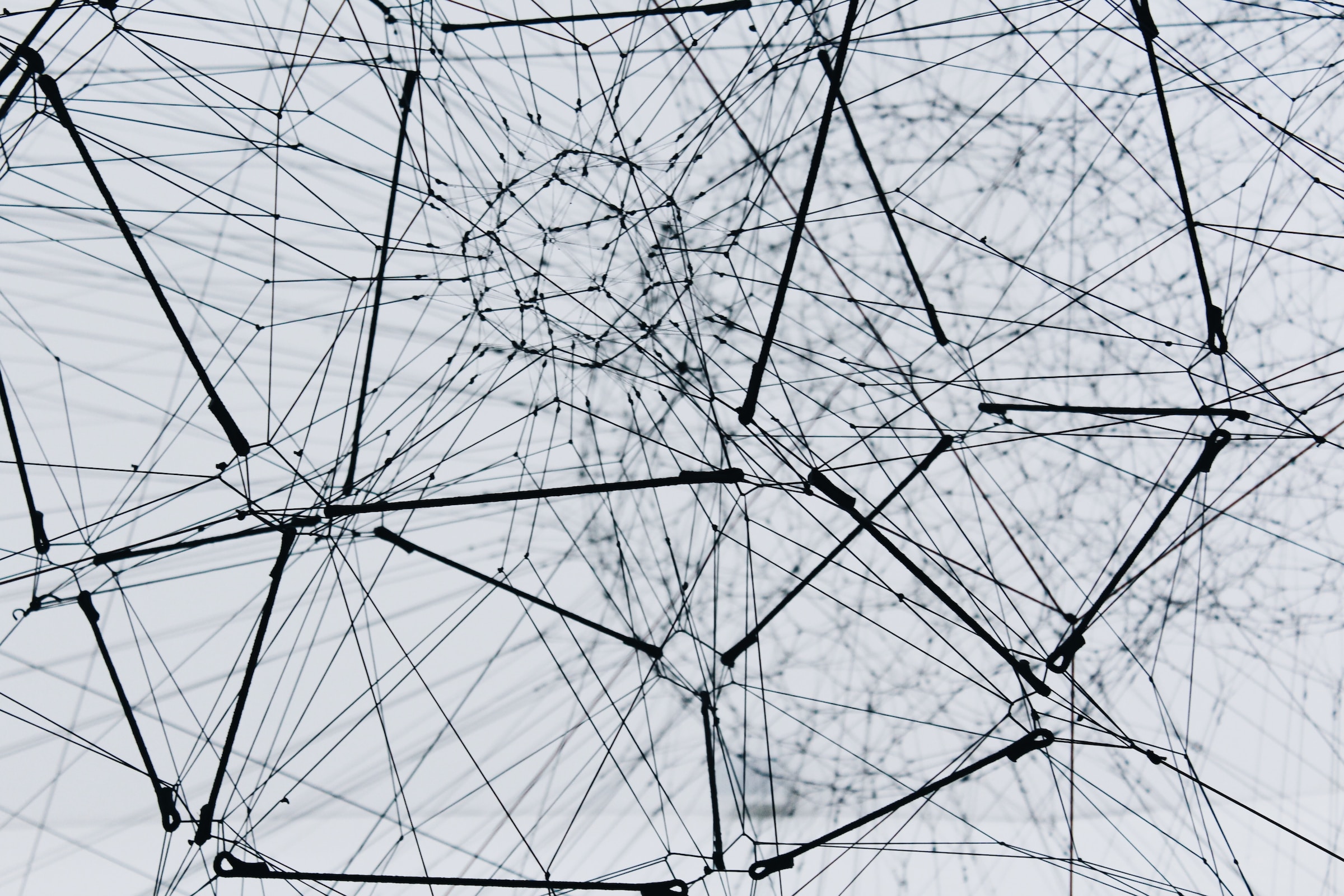 Backup Slides
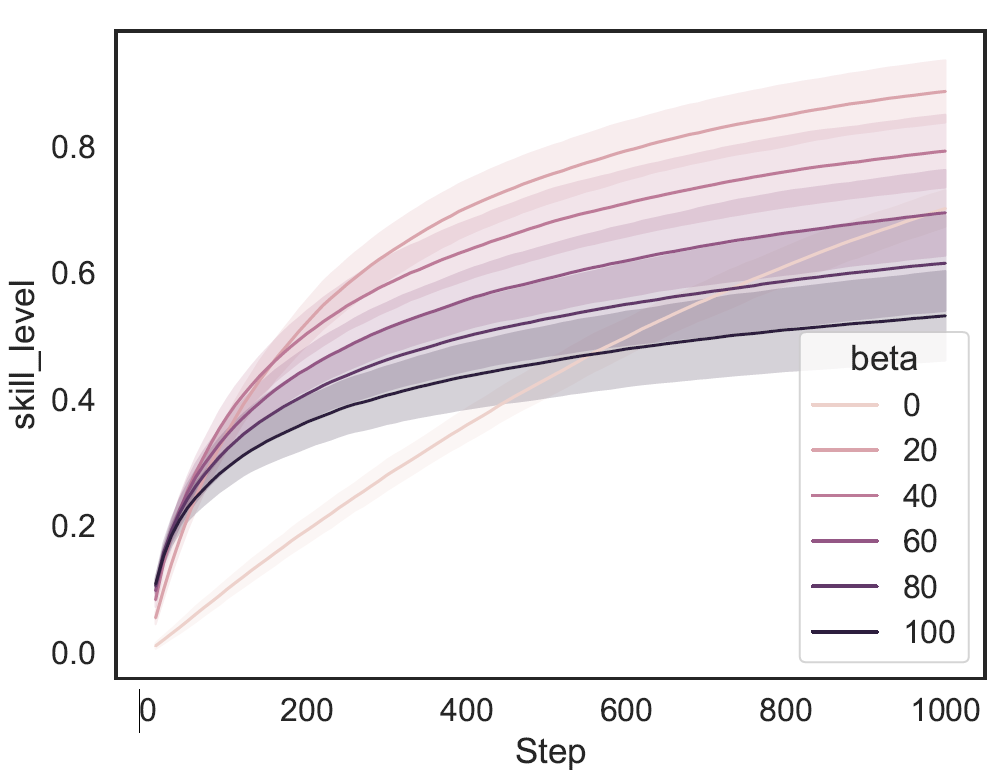 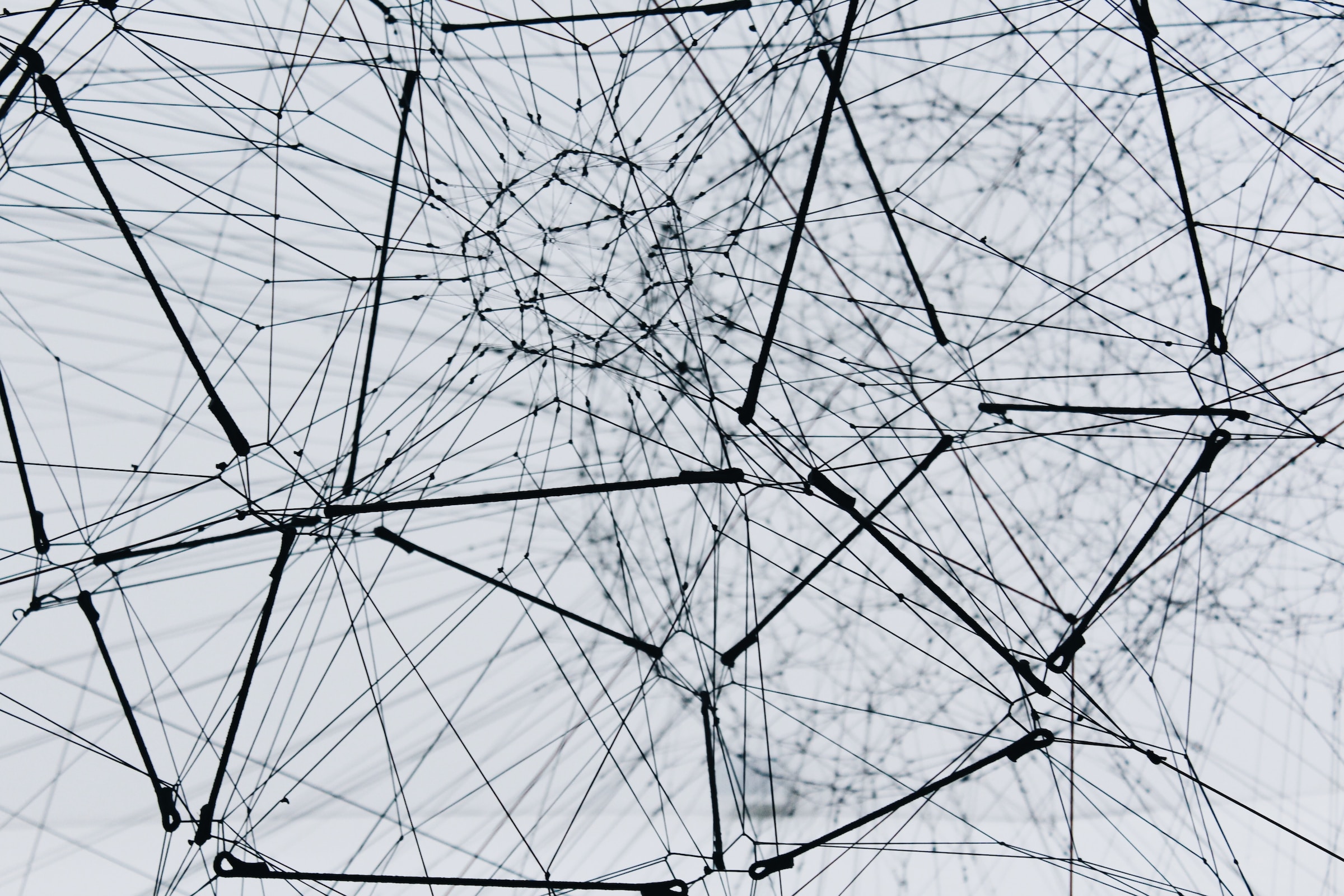 Background
Homophily plays an important role in: 
network formation (Alraddadi et al., 2020; Talaga and Nowak, 2020)
information diffusion (Furutani et al., 2023; Golub and Jackson, 2012; Sun et al., 2022)
opinion formation (Alraddadi et al., 2020; Gargiulo and Gandica, 2017)
innovations in networks (Yousaf and Palazzo, 2023)
Pros of co-offending
Cons of co-offending
Partner selection
Homophily
Skills exchange